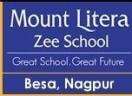 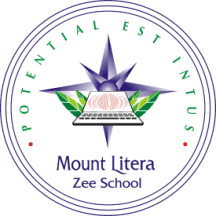 Mount Litera Zee School
Ghogali Besa,  Nagpur
Parent Orientation ProgrammeAcademic Year 2024-25 Grade VI – VIII
Date: 15th June 2024
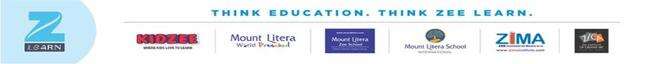 1
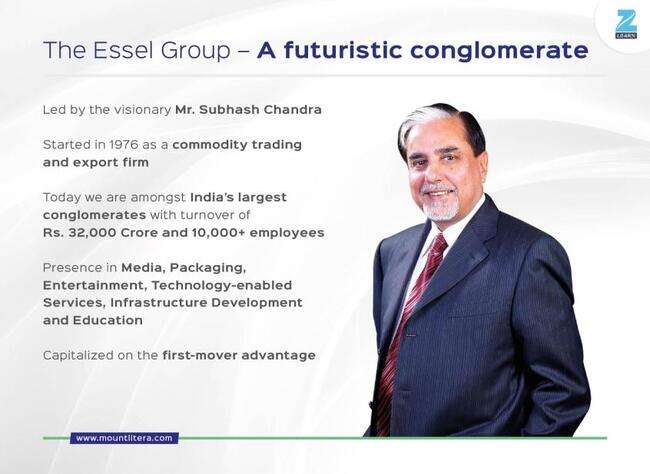 2
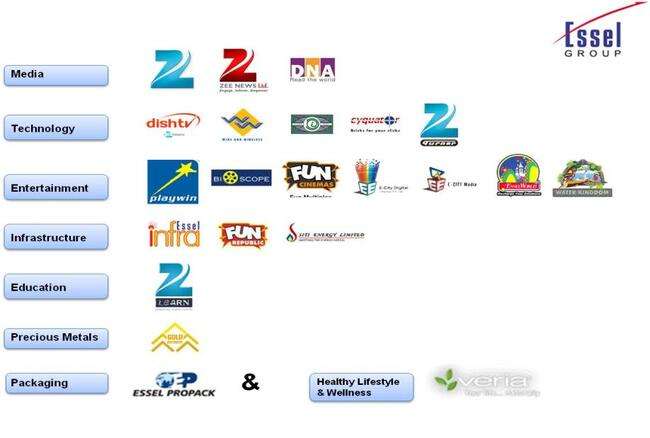 3
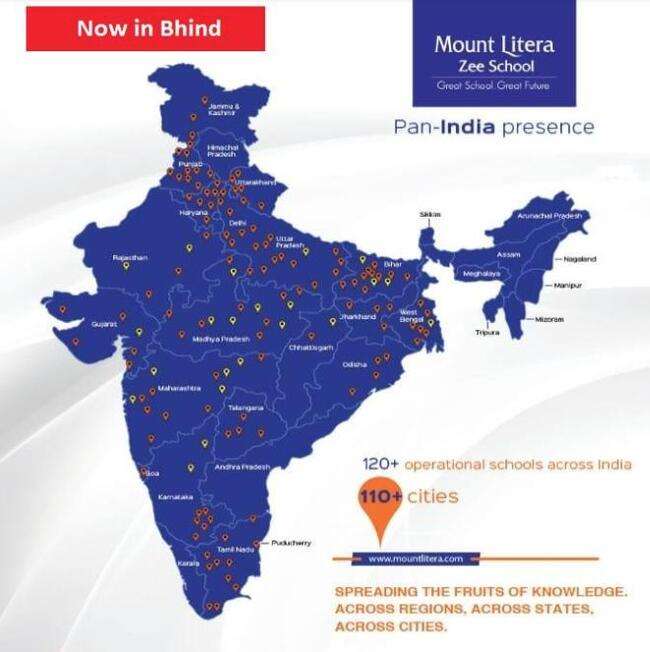 4
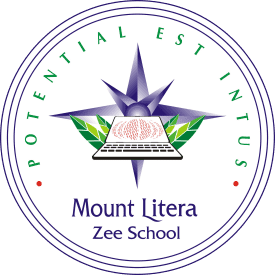 Our Mentor
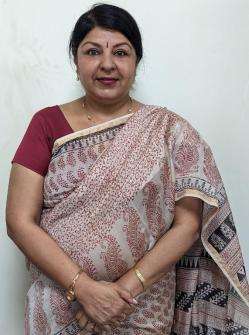 Ms. Neeru Nayyer
Regional School Director
West India Zee Learn
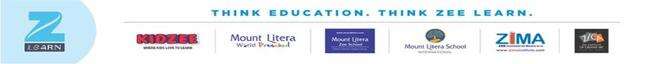 5
[Speaker Notes: Trainer Notes
Please add the Regional school director details.]
Our Belief System
Children are not just roll numbers, they are unique individuals
Every child is talented. Schools just need to figure where that talent lies
A school’s role is to develop whole individual, not just complete the syllabus
Holistic development needs partnership between School and Parents
Schools need an integrated approach centered on the child
6
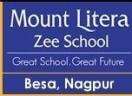 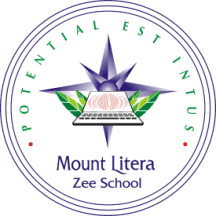 Our Philosophy
Every aspect, action and decision at Mount Litera Zee School is governed by a  single, simple principle –
“What’s Right for the Child (WRFC)”.
7
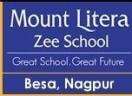 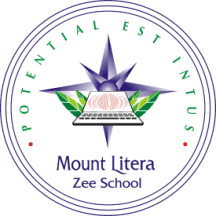 Our Vision
“ To create an excellent educational institution
synthesising the human values with the
highest quality of teaching – learning using
modern technology-driven tools for preparing
a well-rounded personality for our society.”
To shape global minds on the Indian soil. To ensure this, the school will give every student an access to world class infrastructure and innovative curriculum that promotes the all round development of the child imbibing traditional values.
8
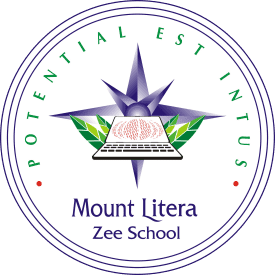 Emerging Student Profile
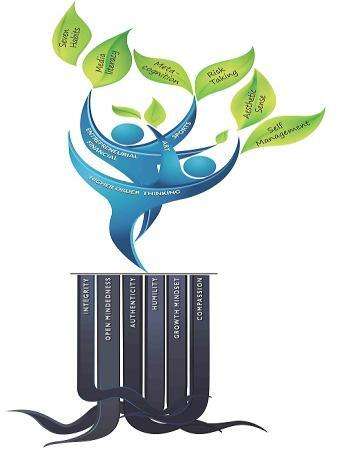 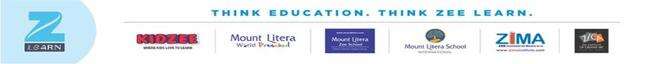 9
[Speaker Notes: Trainer Notes
Life Skills
Life Skills are critical for leading life powerfully. Our students emerge out of school with the following life skills. We build life-skills through specially-designed life skills classes, subject-integrated activities, Litera Clubs.
Effective Habits: Our character is a composite of our habits. Mount Litera Zee Schools have a series of programs and activity systems that build effective habits for life.
Media Literacy: Media literacy develops the ability to analyse, critique and effectively use various media to find more information and make informed decisions.
Aesthetic Sense: Aesthetic sense helps students appreciate the beauty that exists around them and enables them to contribute to it.
Metacognition: Metacognition is the skill of knowing how we learn and our unique styles of learning. This empowers us in removing the hidden barriers to our learning.
Risk Taking : This skill enables making your own decisions at the risk of making a mistake, instead of doing what you are told to by others.
Self-Development: An important goal in education is to foster self-reliance and independence. Self-development plans are used for teaching students to complete tasks independently and take an active role in monitoring and reinforcing their own behaviour.
Knowledge
Knowledge, as defined at Mount Litera Zee School, goes beyond the traditional boundaries of academic learning. Our students gain knowledge in the following areas.
Higher-Order Thinking Skills (HOTS) : Students gain real understanding of the subject they take. This enables them to not only retain and apply concepts but also to create new knowledge and ideas from their understanding.
Sports : Students are encouraged to take up sports not only for fitness and health but also to ingrain the values of sportsmanship and teamwork.
Art (Fine Arts, Performing Arts and Applied Arts) : Students develop proficiency in one or more art form.
Entrepreneurship and Financial : Students are encouraged to see the world as an owner. They develop an ability to reach a goal by making choices and planning necessary actions. Students also develop a strong and empowering relationship with money and money management practices.
Core Values

LIFE SKILLS
KNOWLEDGE
CORE VALUES
Core values function as the foundation of leadership. Our students will role model these values. We firmly believe that values cannot be taught in a classroom and that's why we promote an ecosystem that sustains and nurtures these values.
Integrity : Integrity does not only mean being honest. Integrity means being true to oneself and acting in respect of values that one holds. Integrity is displayed in how teachers and students share information, plan and work on assignments, and how the school system handles commitments and decisions.
Open Mindedness : To have an open mind means to be willing to consider or receive new ideas and people with different outlook. It means being flexible, adaptive, and accepting the fact that'others could be right with their differences too'. This value encourages people to seek to understand before expecting to be understood. Cultivating an open mind is another valuable outcome of critical thinking and reasoning; an open mind helps us expand our horizons and be more diverse and inclusive.
Authenticity : It is the alignment of head, mouth, heart, and hands - thinking, saying, feeling, and doing the same thing consistently. This builds trust and sense of cooperation.
Humility : The very basic requirement in a leader because people feel comfortable around a person who pays attention to them and is considerate. Respecting others brings it around to oneself too. Such a person is happier and has more friends. This helps relate to others and their situations and thus deal with them better.
Growth Mindset : Students with a growth mindset believe that their intelligence can be developed over time through their own effort. They know that while not everyone has the same kind of intelligence, everyone can learn and improve. The growth mindset helps children focus on their efforts. They are free to concentrate on becoming smarter rather than looking smart.
Compassion : Inculcating compassion can make our students aware of the world around them and it teaches tolerance towards different cultures and personalities. This enables children to be more sensitive and caring, that in turn leads to better relationships with others as they grow into adulthood.]
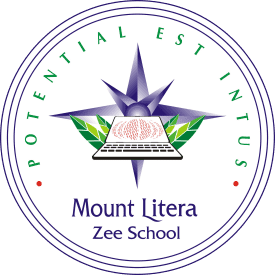 Litera Octave
Unique  Child – Centric Teaching Process
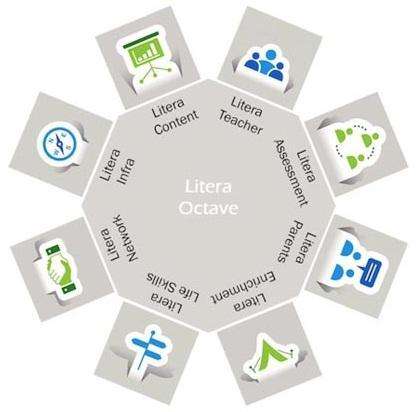 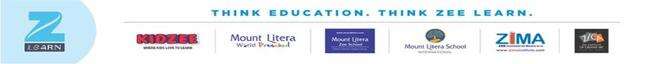 10
[Speaker Notes: Trainer Notes
How do we achieve the - Broad based Learning i.e. CONTENT and Behavioral Outcomes, i.e. ESP? 
Through the Litera Octave – 
1. Litera Teacher - Equipped with the 13 attributes
2. Litera Assessment - Centrally conducted exams for grade 1 – 12
3. Litera Parent - Seminars, PTM and Workshops to make effective partners_+ Career Guidance 
4. Litera Enrichment - Litera Content, Co-curricular and extra-curricular activities
5. Litera Life Skills - Activities that hone the Multiple Intelligences
6. Litera Network - Collaborative Learning within the Network
7. Litera Infra - Classrooms enabled with IWB, Computers, Projectors,  Labs, Library, MLL APP, TAT Modules, Epfuture 
8. Litera Content - Blended Learning Design & Litera Content-on academic & Enrichment programs and Assessment and Evaluation]
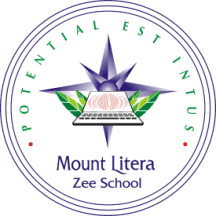 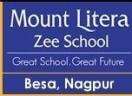 I CARE
Child abuse free school.
School is concerned about the safety of every child.
11
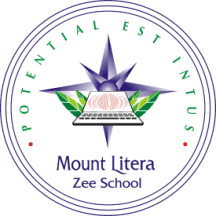 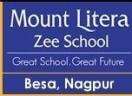 LET US INTRODUCE YOU 
TO  
OUR MANAGEMENT & ACADEMIC TEAM
12
Our Management
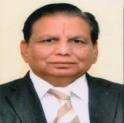 Hon’ble Shri Poonamchand Ji Malu
CHAIRMAN
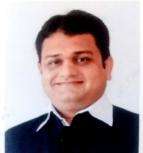 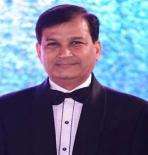 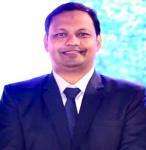 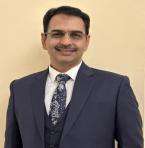 FCA Mr. Girish Malpani
DIRECTOR
Mr. Sanjay Malu
DIRECTOR
Mr. Sushil Soni
DIRECTOR
Adv. Nishant Gandhi
DIRECTOR
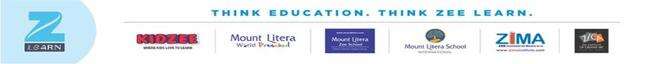 13
OUR Academic  TEAM
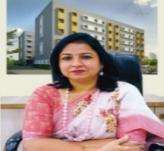 Dr. Vandana Paul
PRINCIPAL
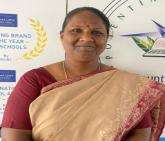 Ms. Jayanti Iyer
VICE PRINCIPAL
CO-ORDINATORS
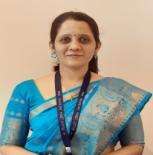 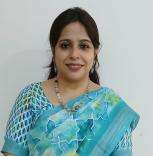 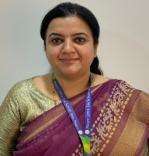 Ms. Dipti Sohoni
Academic Coordinator
 (I - III)
Ms. Megha Pathak
Academic Coordinator (VIII onwards))
Ms. Ifrah Ahmed
Academic Coordinator (IV - VII)
14
Extended Heads
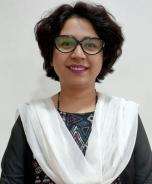 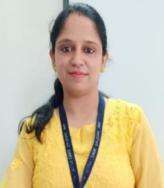 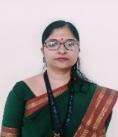 Ms.  Sarika Thomas
Time Table In Charge 
Event In Charge
Ms. Amruta Mokhade
IT Head
Ms.  Manjiri Chorghade
Time Table In Charge 
Exam Head
15
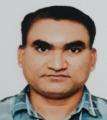 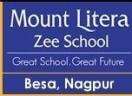 OUR Admin TEAM
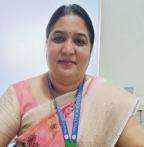 Ms. Samta Lakhotia
    Relationship Manager
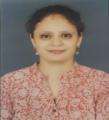 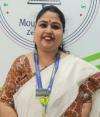 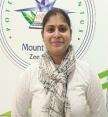 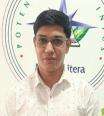 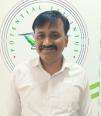 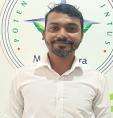 Ms. Sharda Kamble
    Front Office Executive
Ms. Debasmita Mukherjee
Admin
Mr. Vishal Gokhale
IT Maintenance In charge
Mr. Parmanand Mate
Fleet In-charge
Ms. Anthara Gandhi
Front Office Executive
Mr. Dharam Sahu
Accountant
Mr. Abhishek Lule
Admin
16
Extended Staff
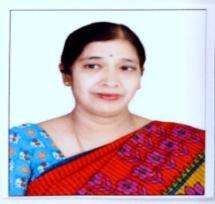 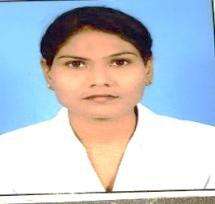 Ms. Anita Balakrishnan
Special Educator
Ms. Jayshree Meshram
School Nurse
17
OUR Subject HODs
GRADE I to III
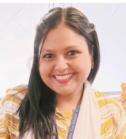 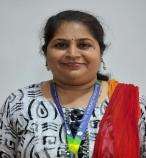 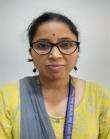 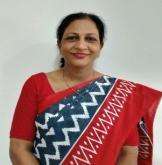 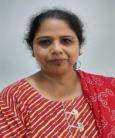 HINDI
Ms. Kirti Singh
COMPUTER 
Ms. Swati Gedam
MATH
Ms. Chaitali Makhe
EVS
Ms. Archana Thool
ENGLISH 
Ms. Ruchi Shrivastava
GRADE IV onwards
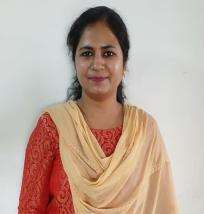 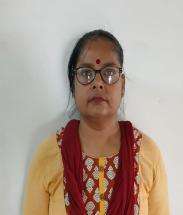 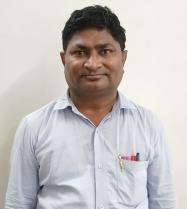 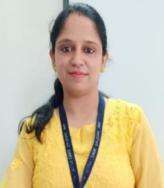 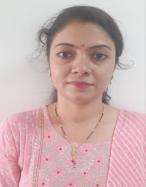 EVS/SCIENCE
Ms. Poonam Kurve
ENGLISH 
Ms. Wanda McDonald
COMPUTER 
Ms. Amruta Mokhade
MATH
Mr. Praveen Pannase
HINDI
Ms. Nasreen Hussain
18
OUR Gradewise Leaders
LEADERS (PRIMARY)
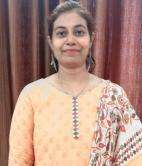 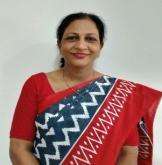 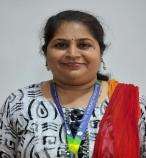 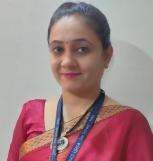 Ms. Ruchi Shrivastava
Leader (Grade I)
Ms. Priyanka Godghate
Leader (Grade IV)
Ms. Apeskha Kanojey
Leader (Grade II)
Ms. Archana Thool
Leader (Grade III)
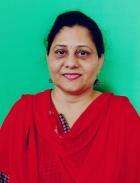 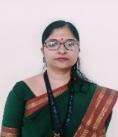 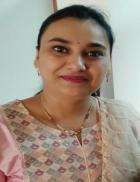 Ms.  Manmeet Bhange
Leader (VI - VII)
Ms. Smita Titarmare Leader (Grade V)
Ms.  Manjiri Chorghade
Leader (VIII onwards)
19
OUR Grade Educators
EDUCATORs GRADE VI & VII
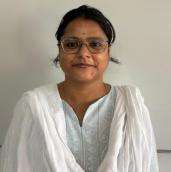 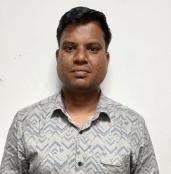 Ms. Anshuma Khandelwal
Grade Educator VI A
Mr. Praful Pimpalkar
Grade Educator VI B
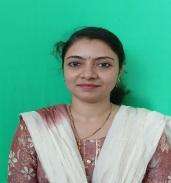 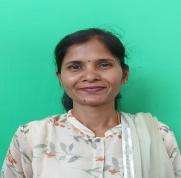 Ms. Dhanlaxmi Pillai
Grade Educator VII A
Ms. Poonam Kurve
Grade Educator VII B
20
OUR Grade Educators
SENIOR GRADE EDUCATORs
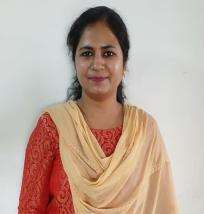 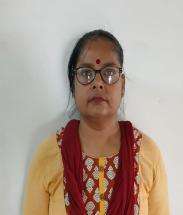 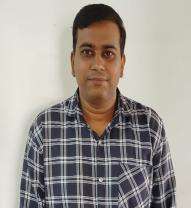 Ms. Nasreen Hussain
Mr. Sanjay Zade
Ms. Wanda McDonald
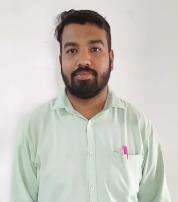 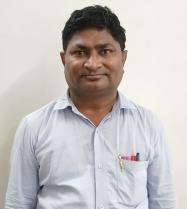 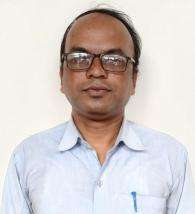 Mr.  Siddhant Verma
Mr. Praveen Pannase
Mr. Nandkishor
21
COSCHOLASTIC TEAM
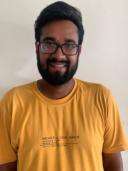 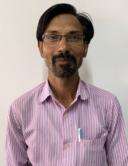 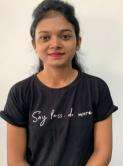 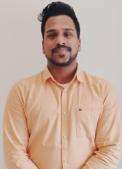 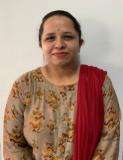 Ankita Palaskar
Art Educator
Kunal Anandam
Dance Educator
Aditya Gandhi
Dance Educator
Sneha Dondal
Dance Educator
Atul Thakre
Art Educator
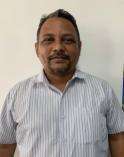 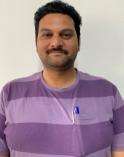 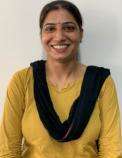 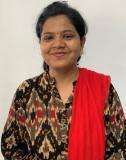 Umesh Barapatre
Music Educator
Bakul Meshram 
Librarian
Monika Singh
Librarian
Smita Makde
Librarian
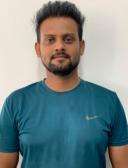 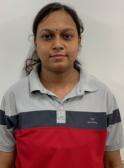 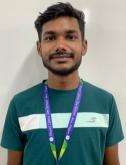 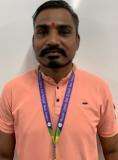 Manoj Kohare
PTI
Savita Deshmane
PTI
Pranay Umate 
PTI
Akshay Bansod
PTI
22
Our TEAM
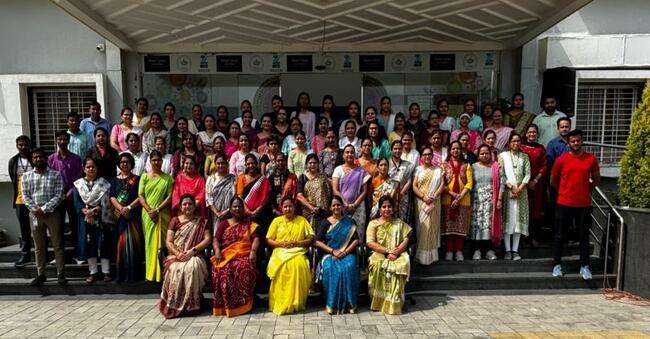 23
ACCOMPLISHMENTS BY 
VISIONARY LEADERS
24
“STUDENT OUTREACH CHAMPION AWARD”    by Litera Verse  RECEIVED BY OUR DIRECTOR FCA MR.GIRISH MALPANI
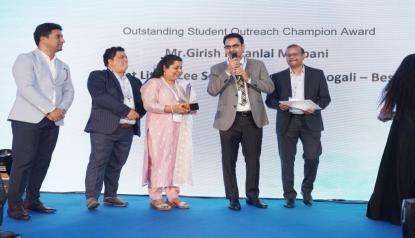 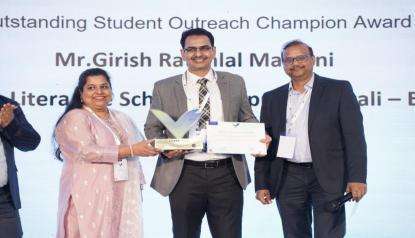 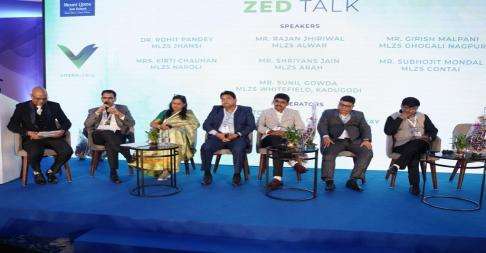 25
AWARDS RECEIVED BY PRINCIPAL MLZS Ghogali Besa, Dr. Vandana Paul
26
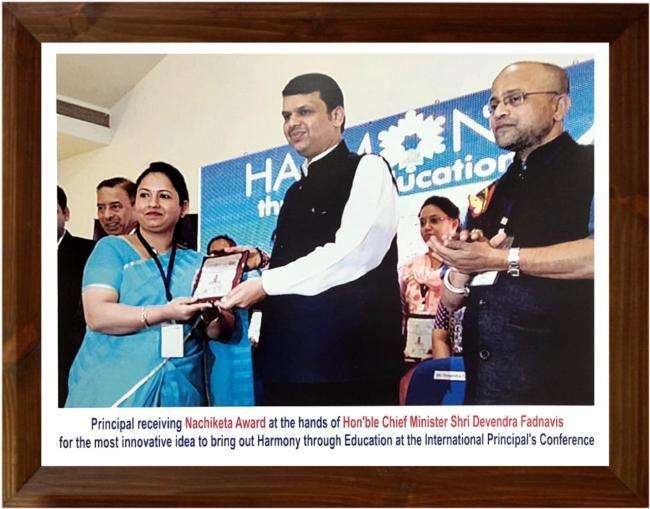 Received Nachiketa Award for the most innovative idea  at the hands of Deputy Chief Minister of Maharashtra
 Shri Devendra Fadnavis  on the Topic
“To Bring out Harmony through Education”
 at  Principal’s Conference in 2015
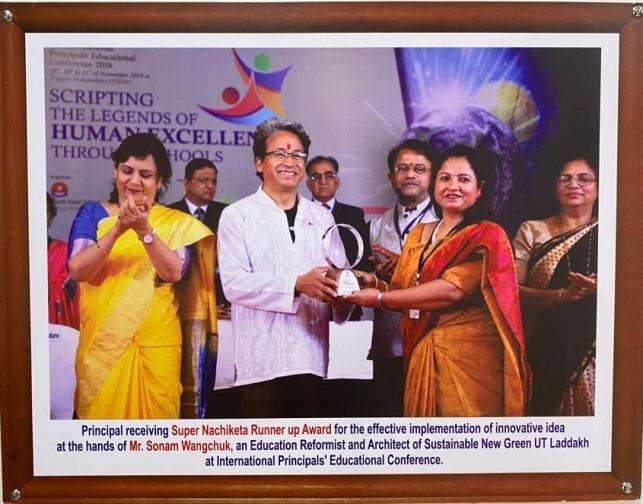 Received Super Nachiketa Award
 for effective implementation of
Innovative idea at the hands of 
Mr. Sonam Wangchuk ( An Education Reformist and Architect of Sustainable initiatives in Laddakh)
in Principals’ Conference 2019
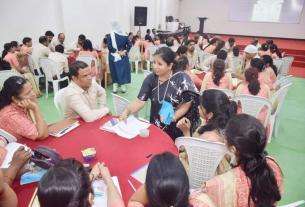 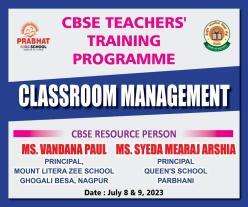 A Master Trainer of CBSE and has trained more than 200 teachers on the topic “Classroom Management”
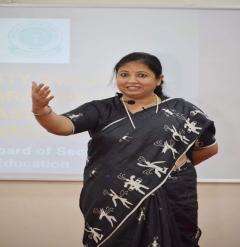 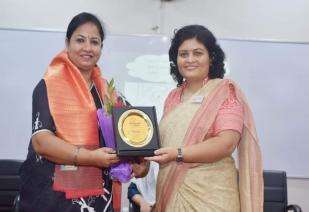 Principal MLZS Besa, Dr. Vandana Paul,  receiving “Best Paper Presentation Award” at IPEC 2023
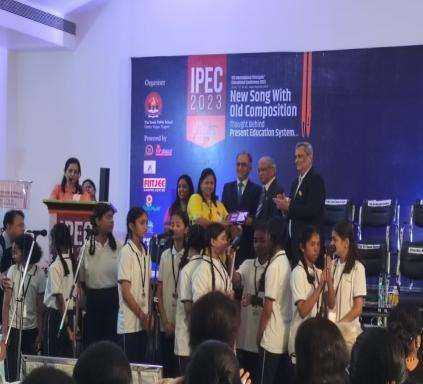 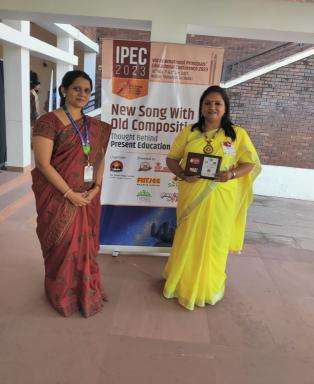 30
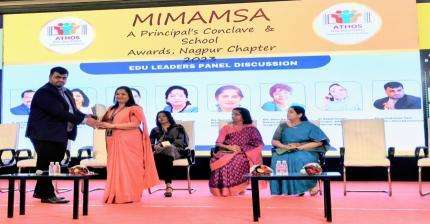 MIMAMSA “A Principal’s Conclave & School Awards”
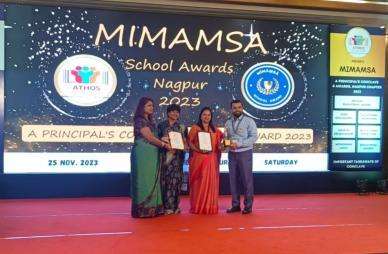 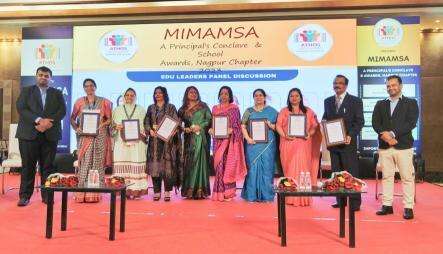 31
Principal, Dr. Vandana Paul ma’am  guiding young students at MKH Sancheti School on Mental Wellbeing
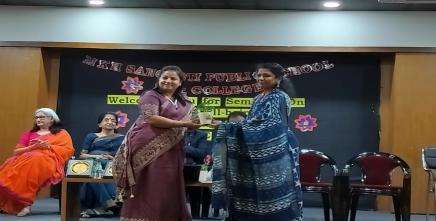 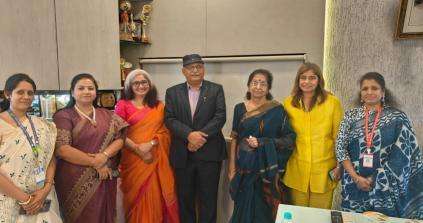 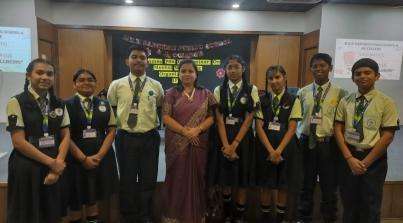 32
INFRA @ 
MOUNT LITERA ZEE SCHOOL,
 GHOGALI BESA NAGPUR
33
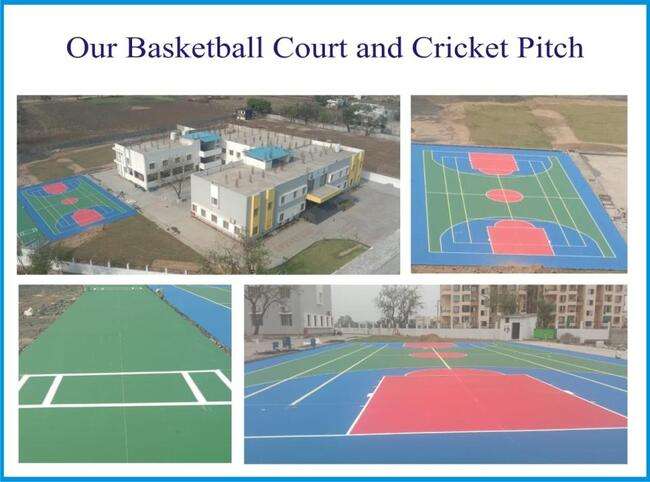 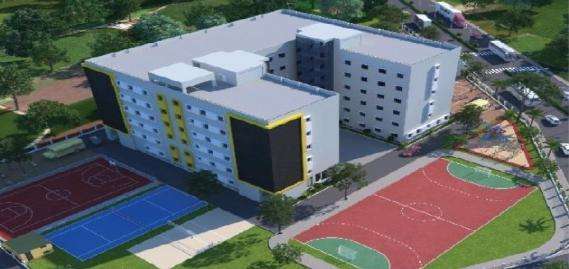 34
Play Area
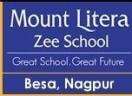 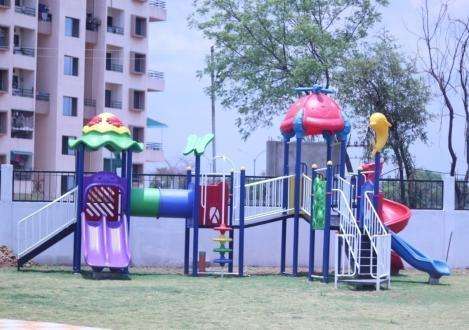 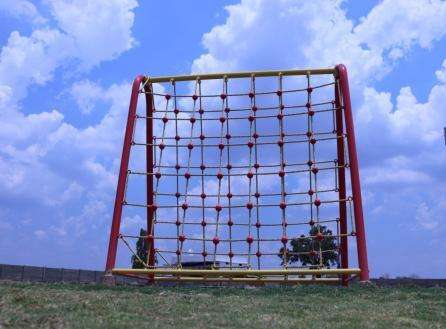 35
Science  Lab
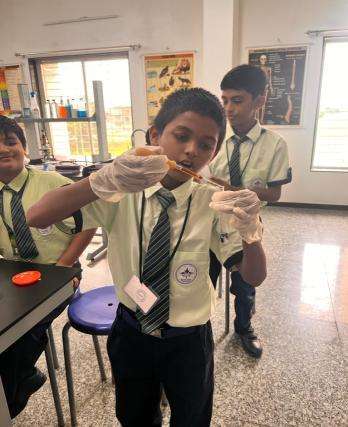 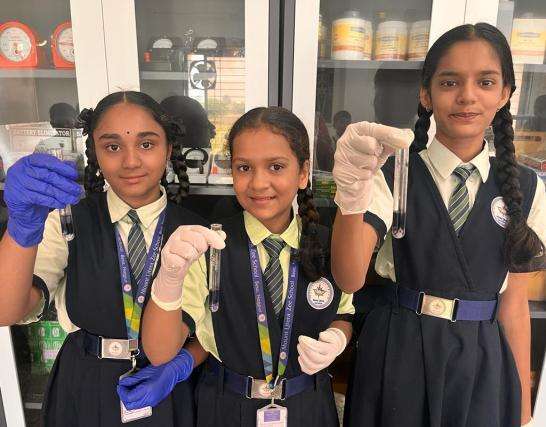 36
MATH Lab
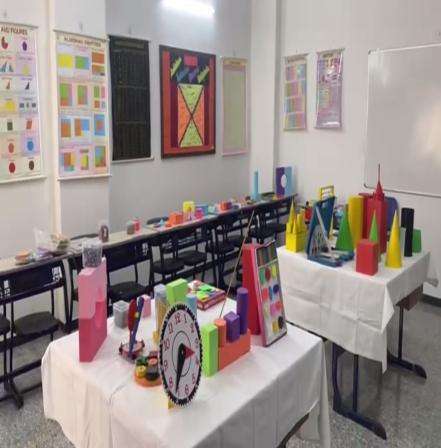 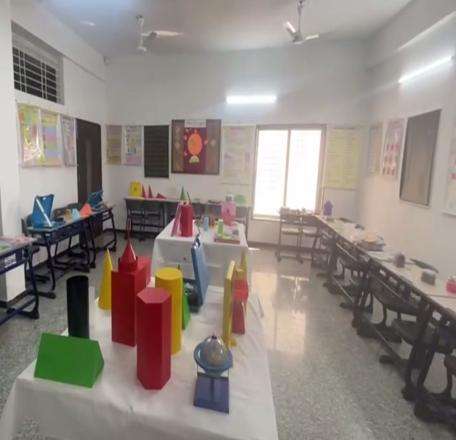 37
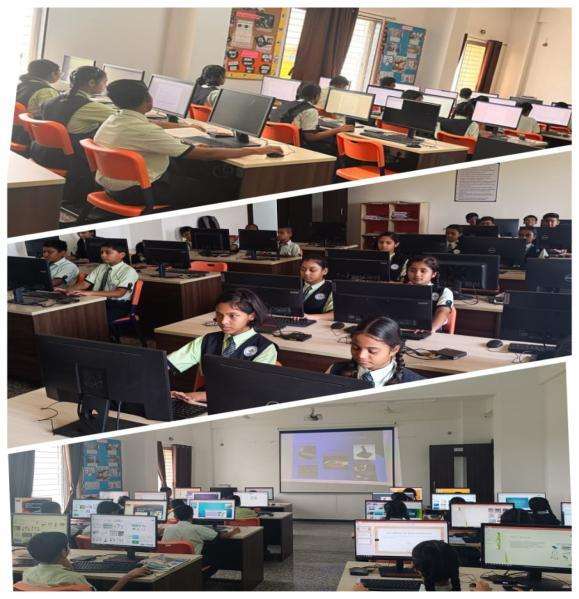 Computer Lab
38
Class Room
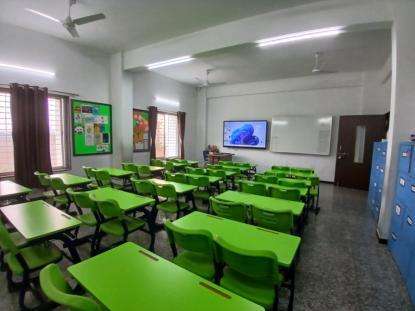 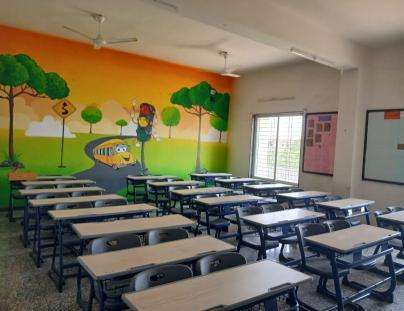 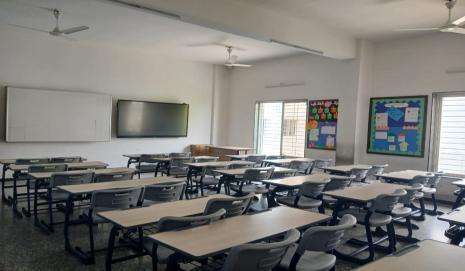 39
Co- Scholastic Activity Areas (Music Room)
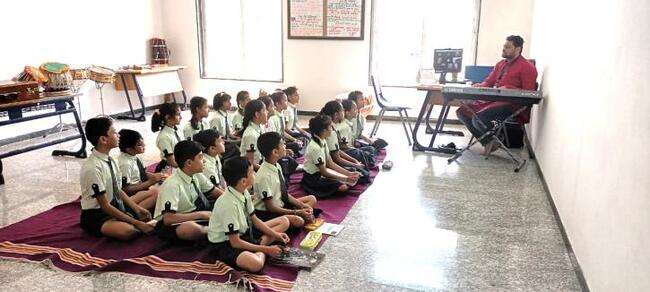 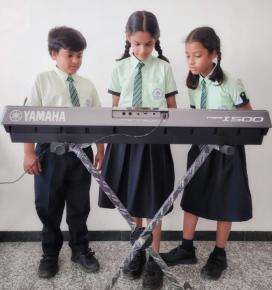 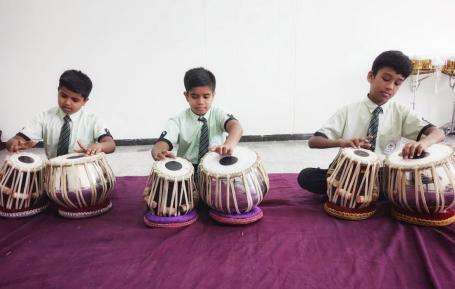 40
Co- Scholastic Activity Areas (Dance Room)
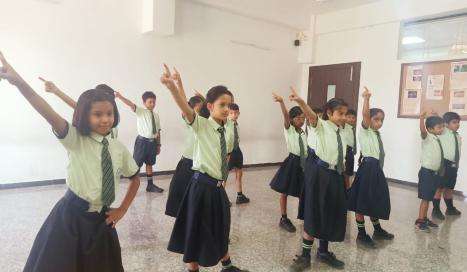 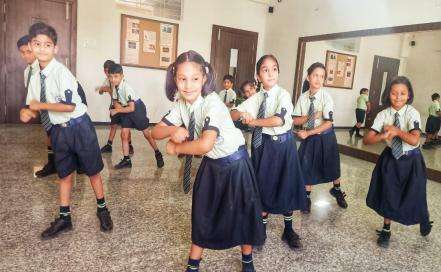 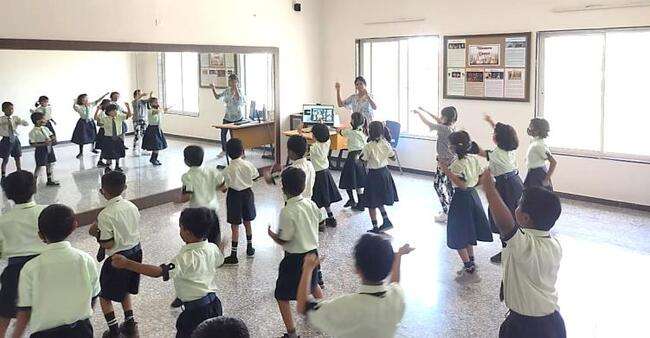 41
Co- Scholastic Activity Areas (Sports Room)
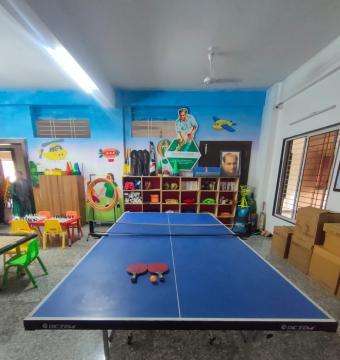 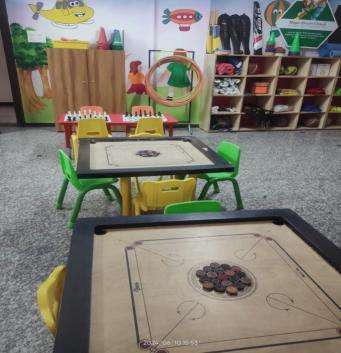 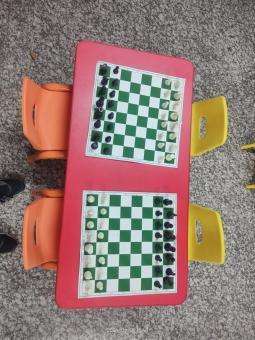 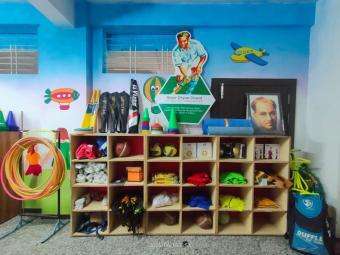 42
TEACHER TRAINING GLIMPSES2023-2024
43
Staff Orientation & Training ( Zee HO)
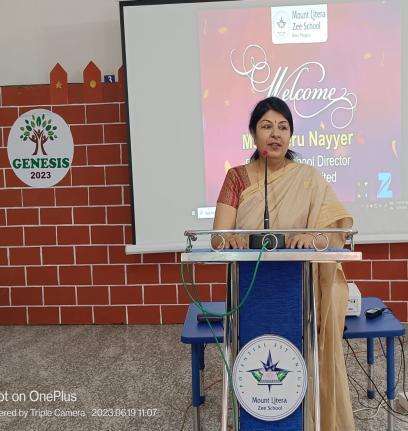 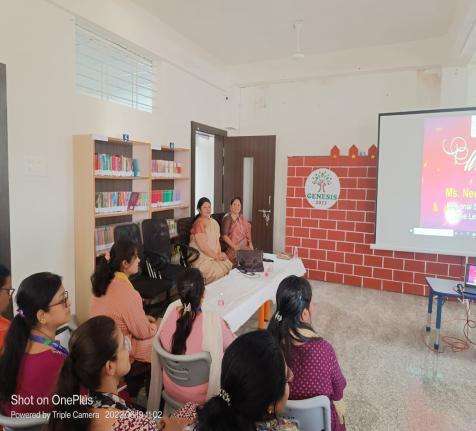 44
Workshops For Teachers
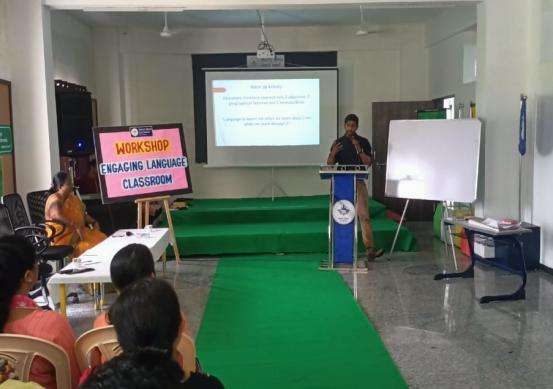 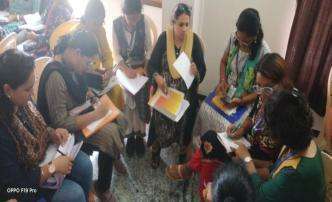 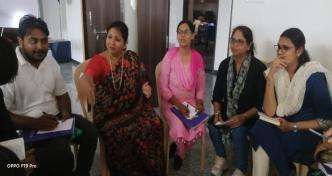 45
Teacher’s Teaching Aid Exhibition
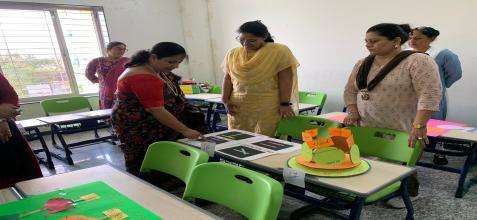 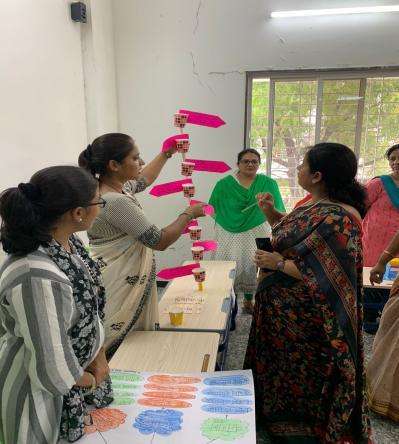 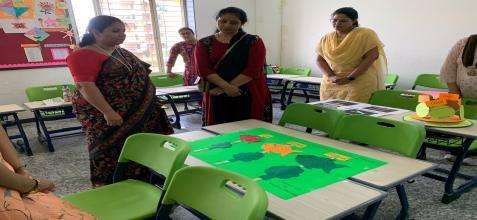 46
EP FUTURE (IT) TRAINING BY HEAD OFFICE
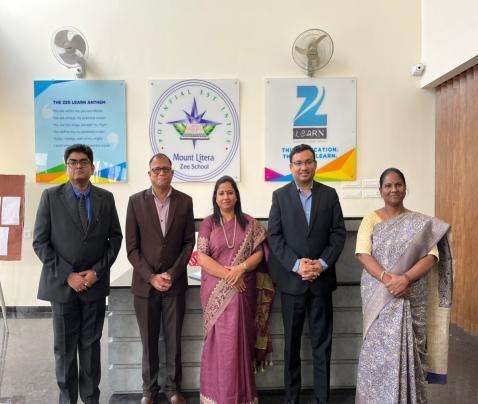 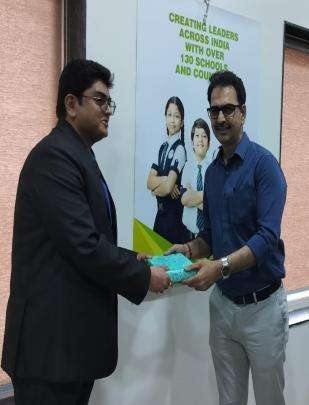 47
Guidance to Teachers by Dr. Kingston D’Souza (Academic HEAD, Zee Learn)
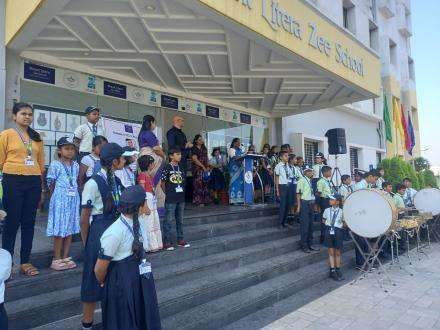 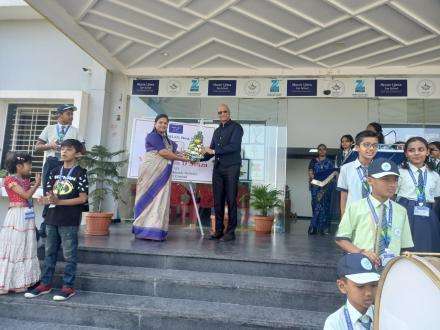 48
TRAININGS AND GUIDANCE SESSIONS 
FOR 
STUDENTS
49
Theatre and Music Guidance Sessions
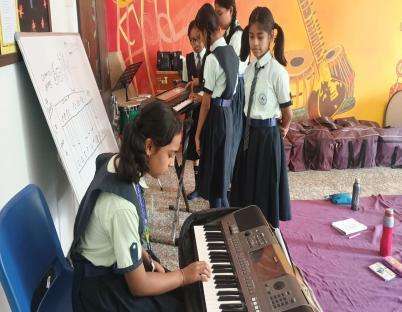 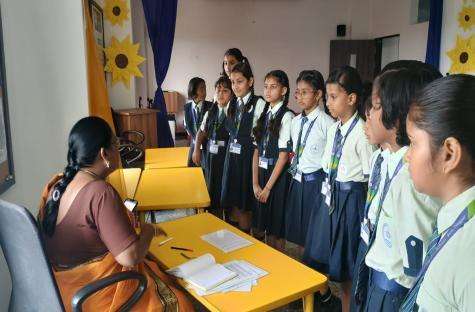 50
Waste Management Workshop by Ms. Shefali Dudhbade
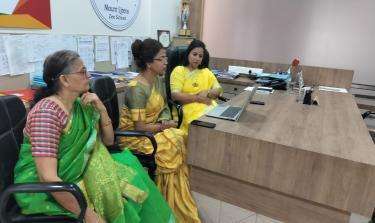 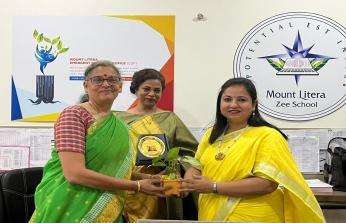 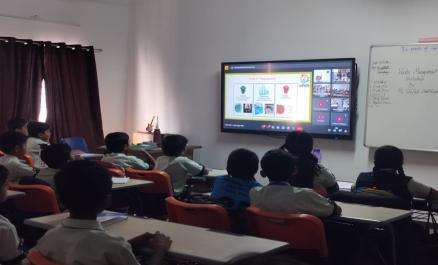 51
Guidance Sessions for Adolescence
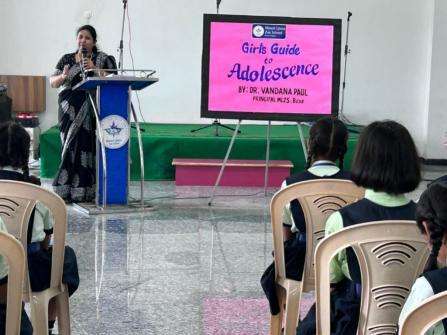 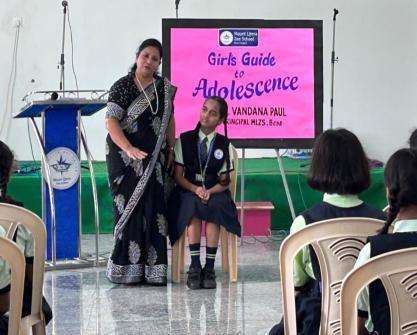 52
Mindfulness Session For Grade 6 to 8
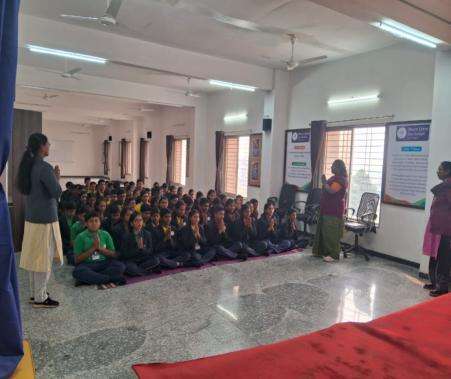 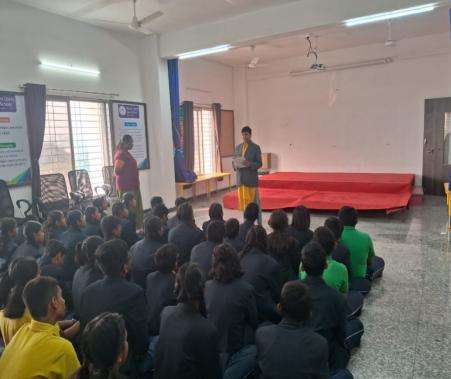 53
A Campaign for Prevention of Child Abuse
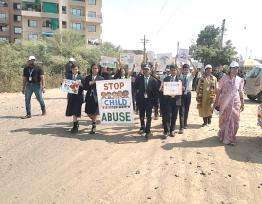 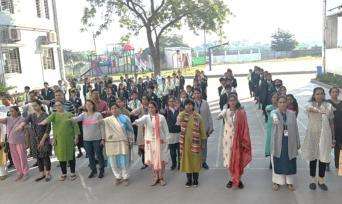 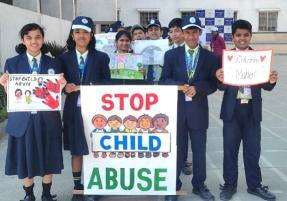 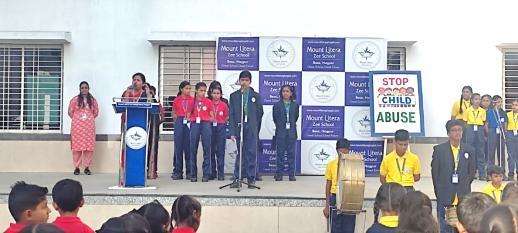 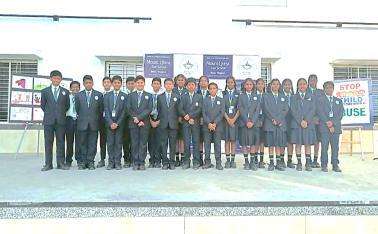 54
Posture Correction Seminar By CA Sandeep Agarwal
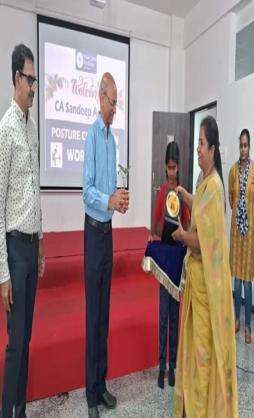 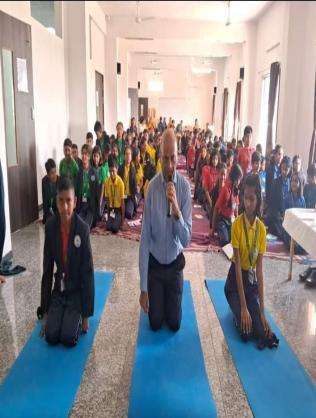 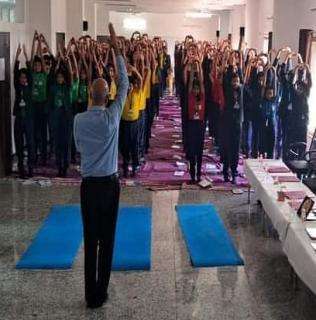 55
ADMINISTRATIVE SCHOOL MEETINGS
56
TMC (Transport Management Committee)
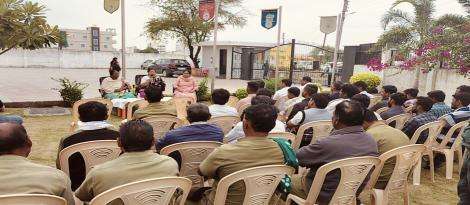 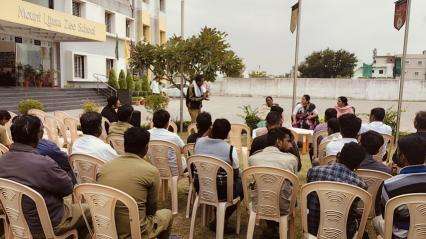 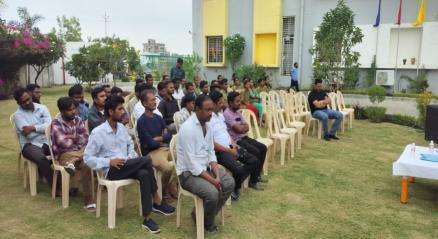 57
EPTA Body Formation
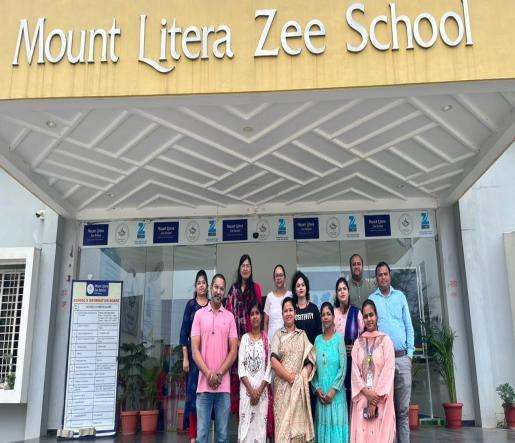 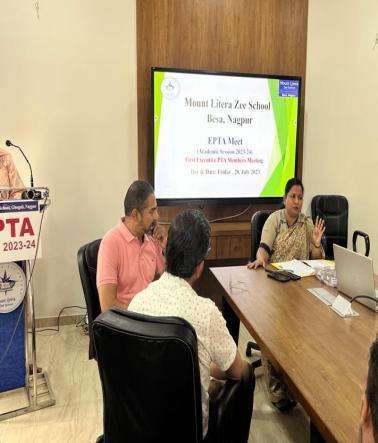 58
EPTA  (Executive Parent Teacher Association)
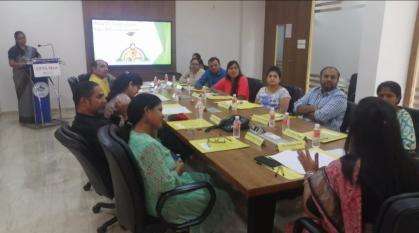 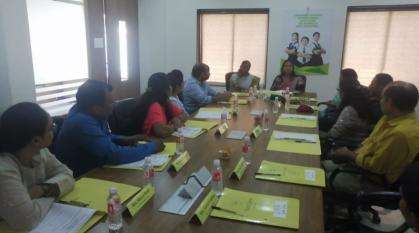 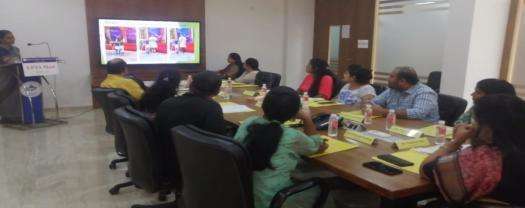 59
SMC  (School Management Committee Meeting)
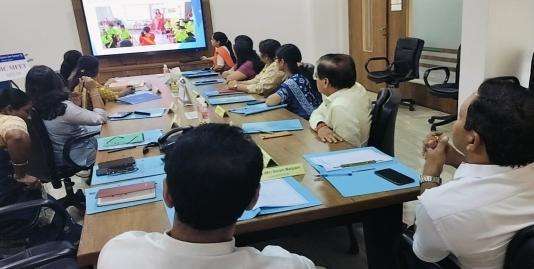 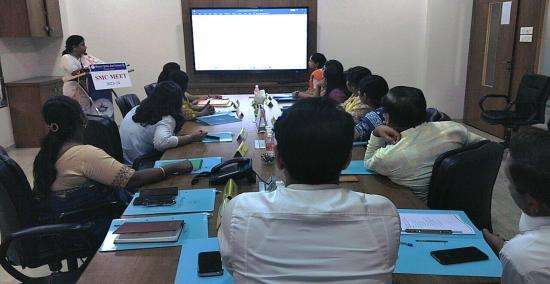 60
POSH (Prevention of Sexual Harassment Policy)
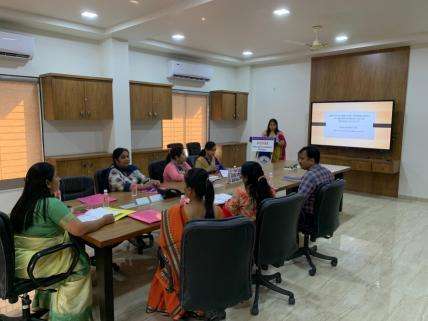 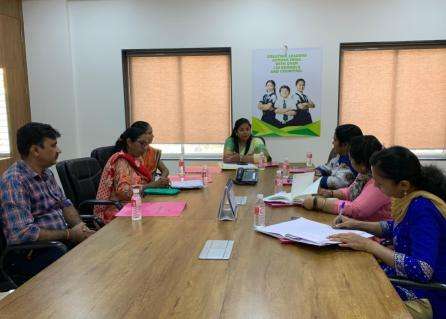 61
POCSO Meeting (Protection of Children from Sexual Offenses)
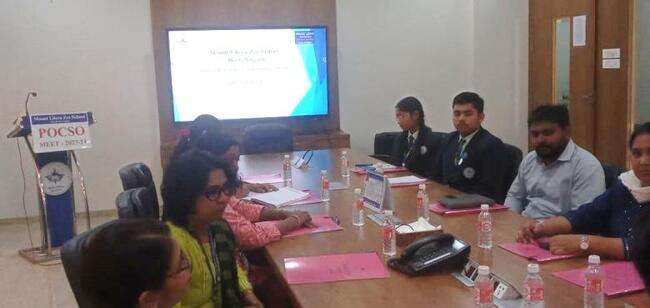 62
Grievance Redressal Committee
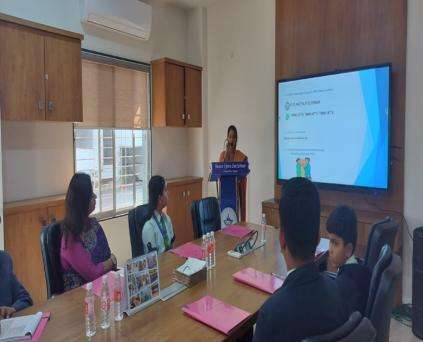 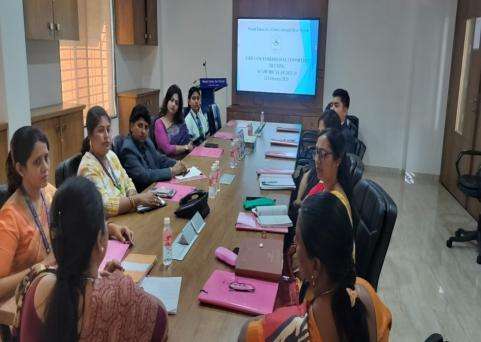 63
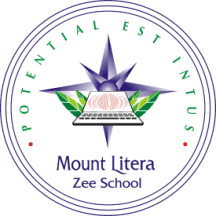 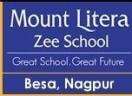 Important Committee Meeting
EPTA formation – 20 July, 2024
EPTA Meet I – 27 July , 2024
EPTA Meet II – 19 October , 2024
SMC Meet I – 31 August , 2024
SMC Meet II-19 April, 2025
POSH Meeting – 06 February, 2025
POCSO Meeting – 20  February, 2025
64
CLUB ACTIVITIES1. Fitness Club
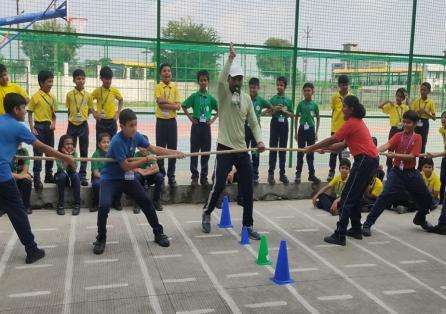 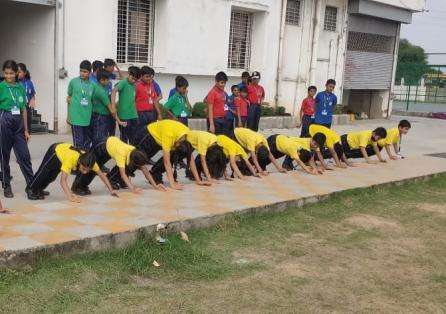 65
2. ECO CLUB
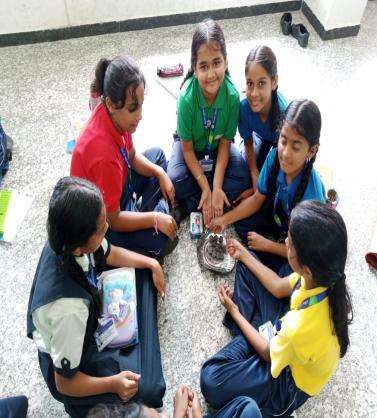 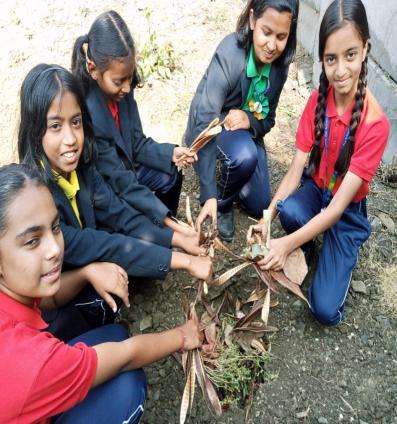 66
3. Reader’s Club Activity
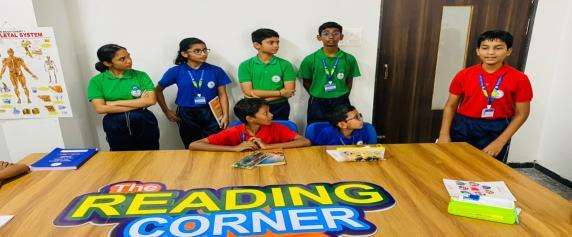 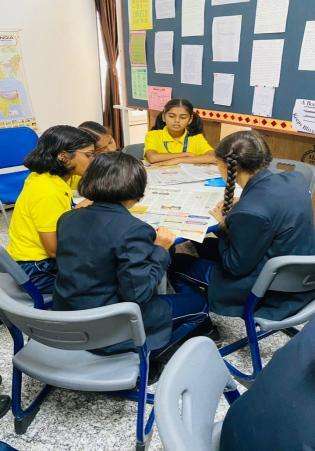 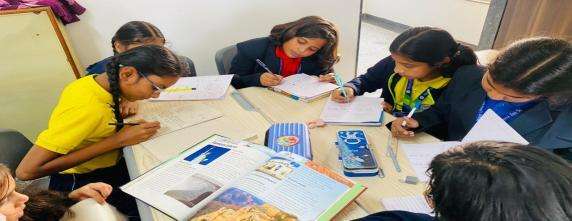 67
4. Creative Club
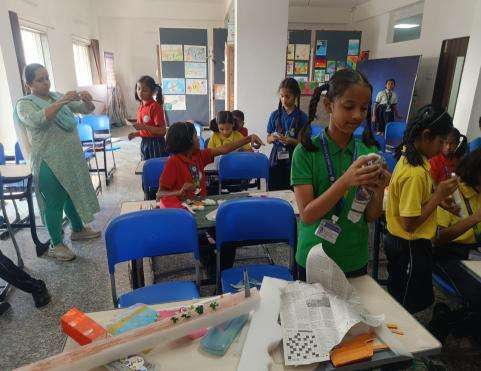 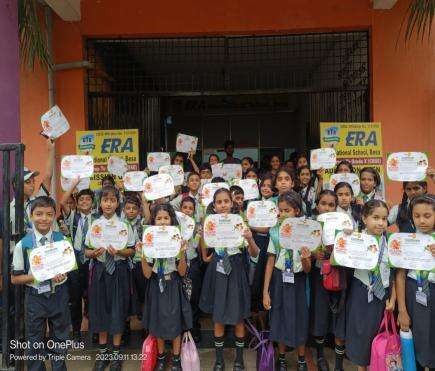 68
Sports Activities (Self Defence Strategies)
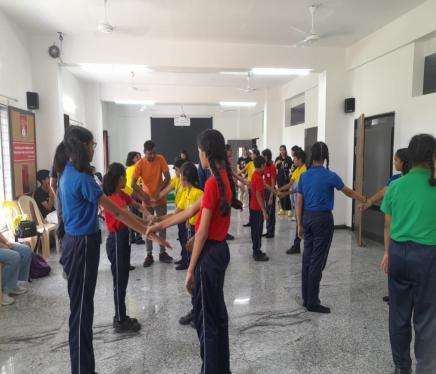 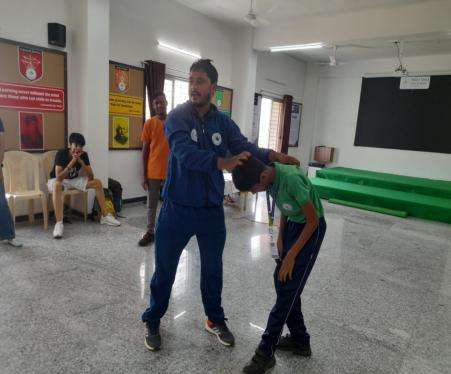 69
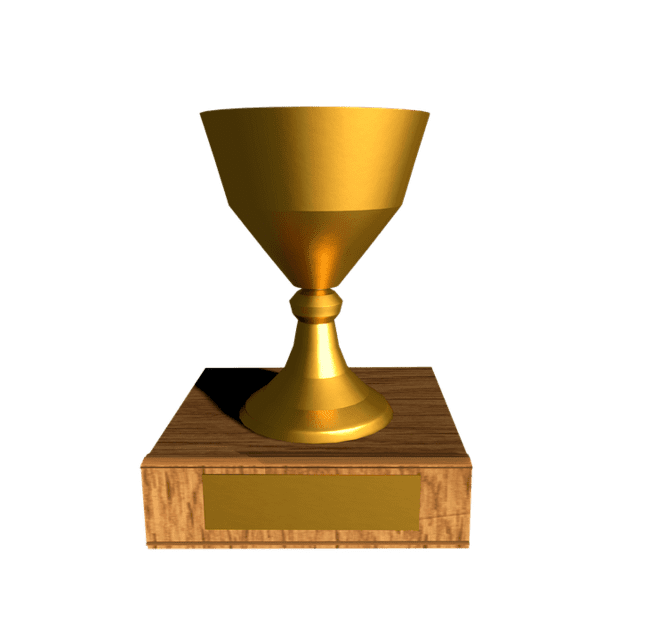 Felicitations for Scholastic and Co-ScholasticAchievements of students.
70
Winners of Super Speakers Competition
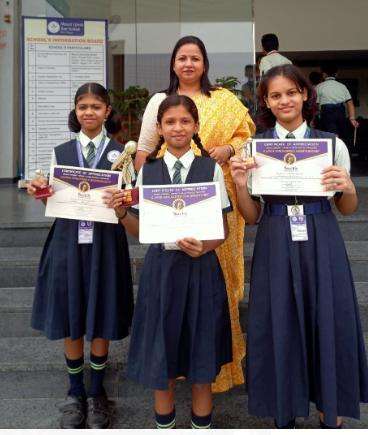 71
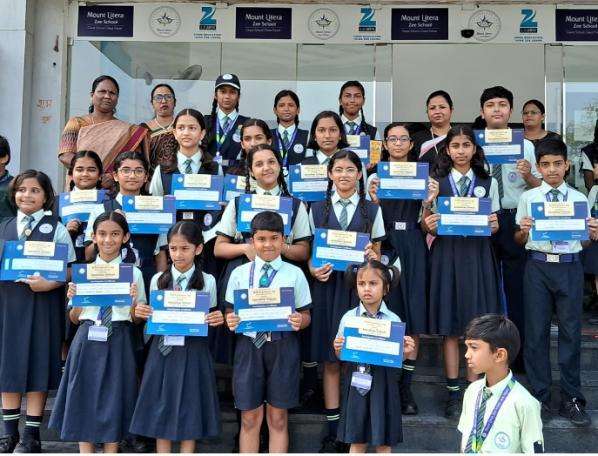 Spell BEE Felicitation
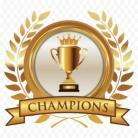 72
Winners of Badminton Championship Khasdar Mahotsav
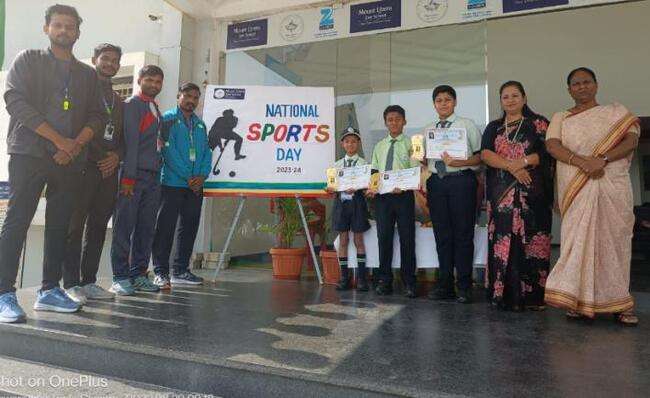 73
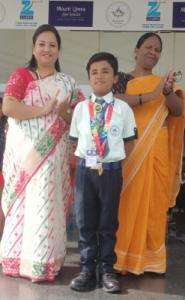 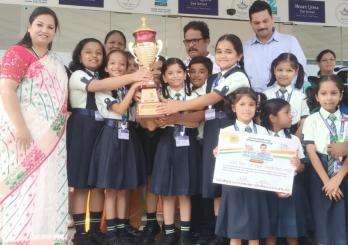 National Group song Competition @Saoner & Khasdar Antarashtriya Spardha of Music
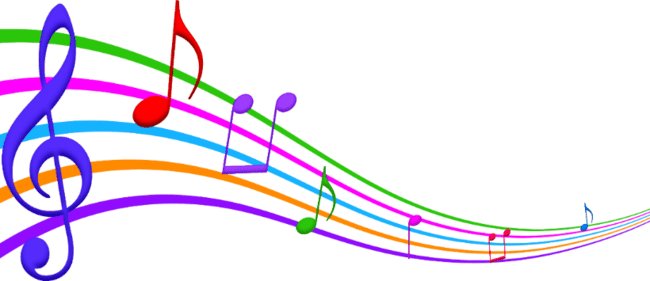 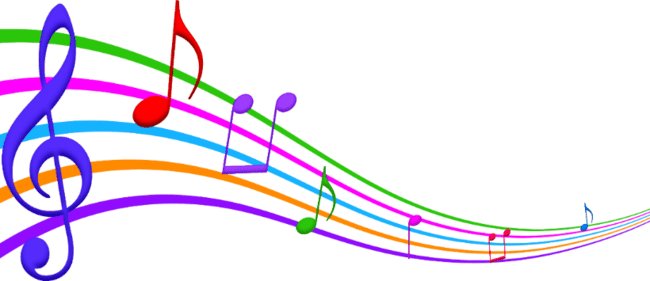 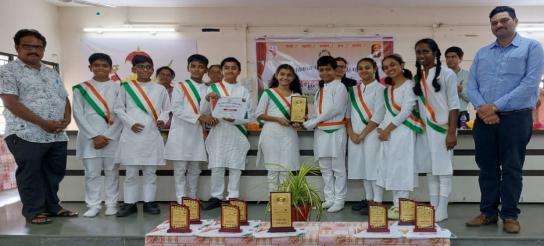 74
Appreciation in Khelo India U-17 Basketball championship at Dharampeth Krida Mandal and 
19th Karate Anniversary Cup 2023 organised by Traditional Martial Arts
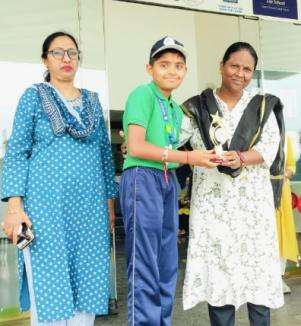 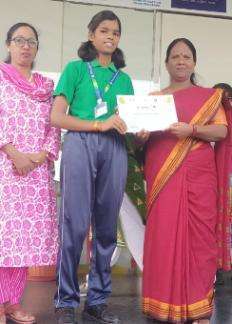 75
Winners of Dance Competition by Cultural foundation and Prerna school in Suresh Bhatt Sabhagruha
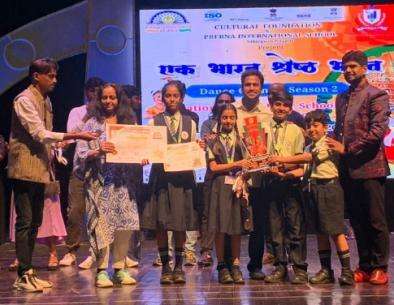 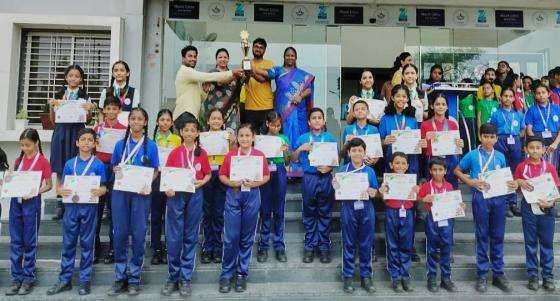 76
Winners of Elocution Competition for English, Sanskrit & Hindi languages
 conducted by Somalwar School Maa Umiya Branch Kapsi
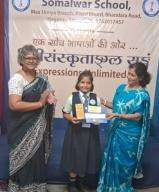 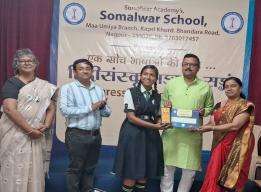 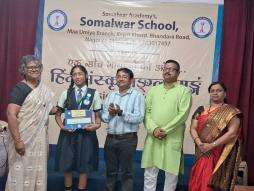 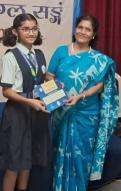 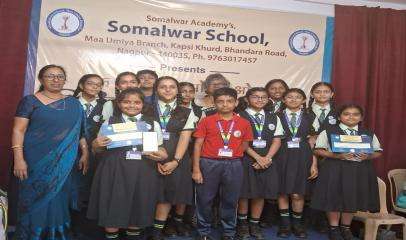 77
DSO Basketball under 14 girls – Second Position
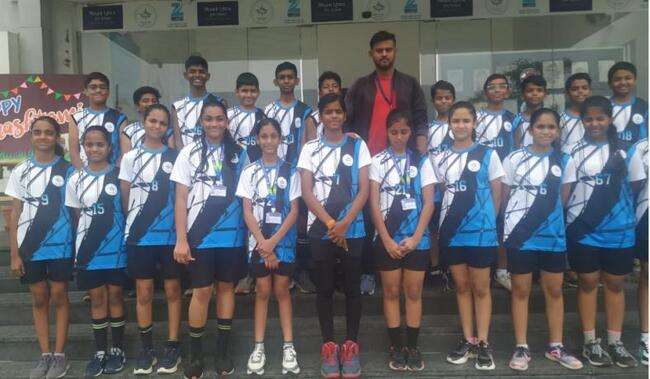 78
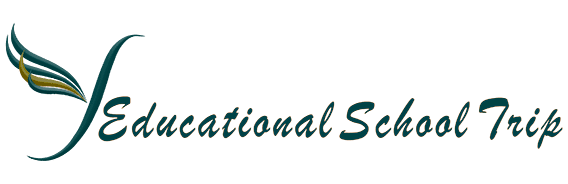 and Informational Visits
79
Educational Trip to Hyderabad (Grade VI onwards)
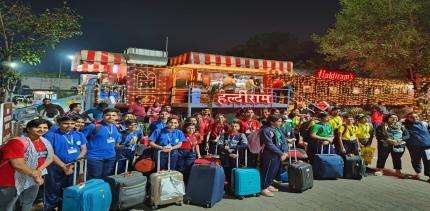 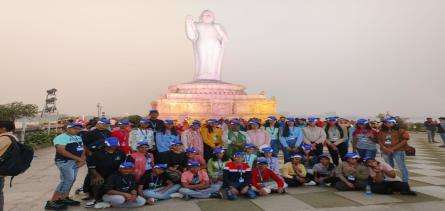 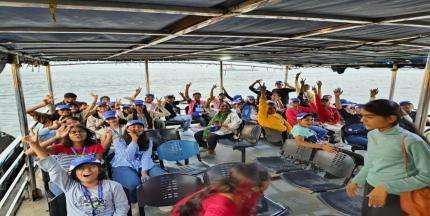 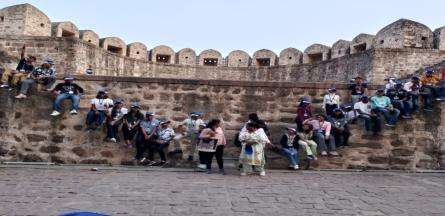 80
Educational Trip to Hyderabad (Grade VI onwards)
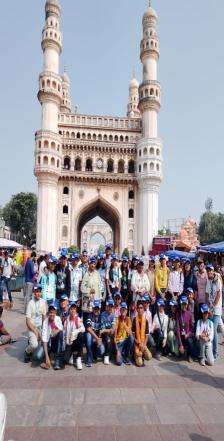 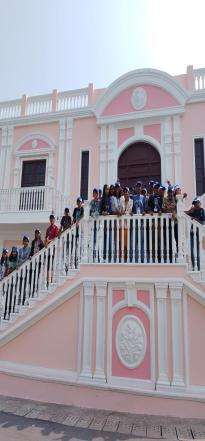 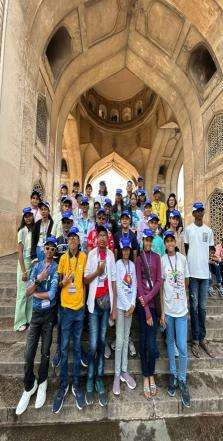 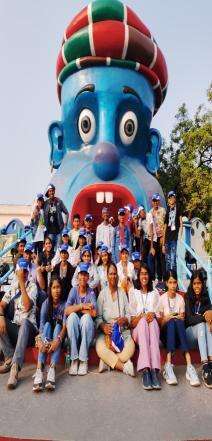 81
Scout & Guide Camp :  Cherry Farm (Grade VI & VII)
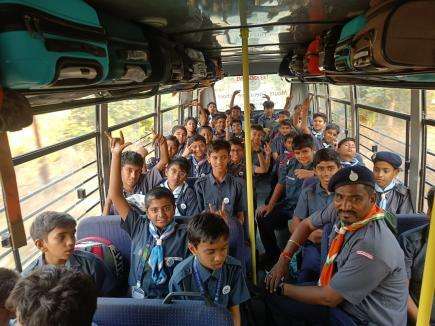 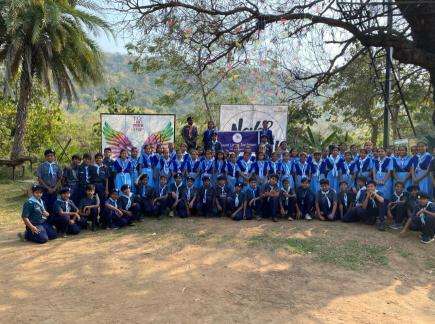 82
Scout & Guide Camp :  Cherry Farm (Grade VI & VII)
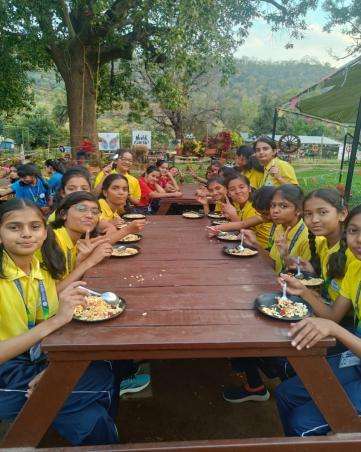 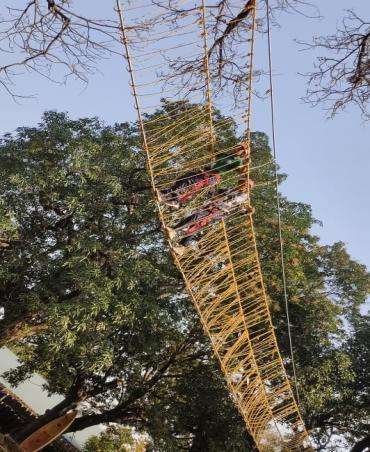 83
SCOUT AND GUIDE ACTIVITIES
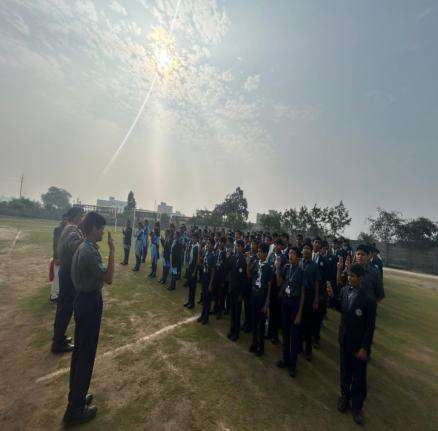 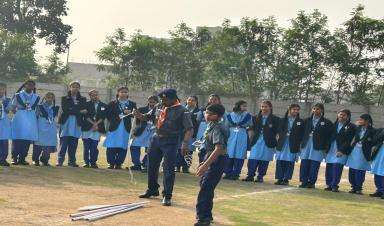 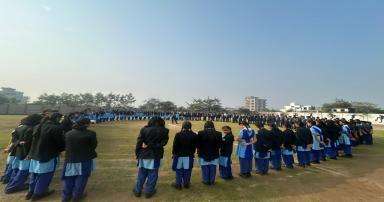 84
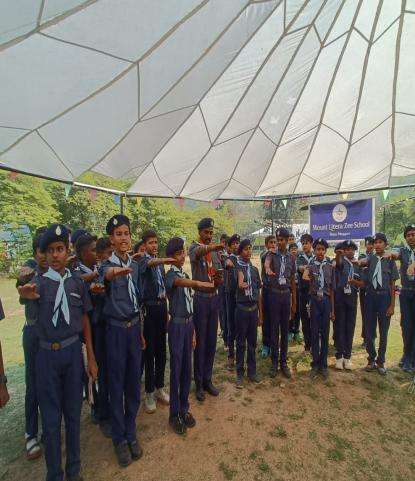 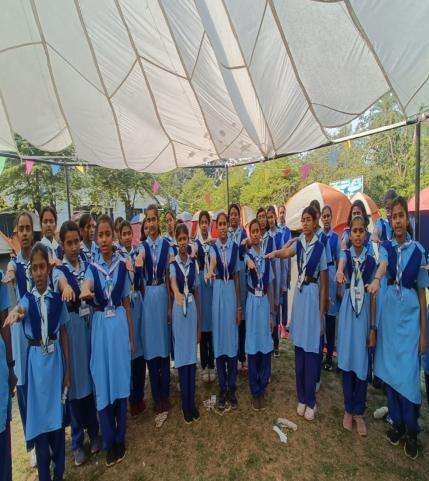 85
Scout & Guide Camp :  Cherry Farm (Grade VI & VII)
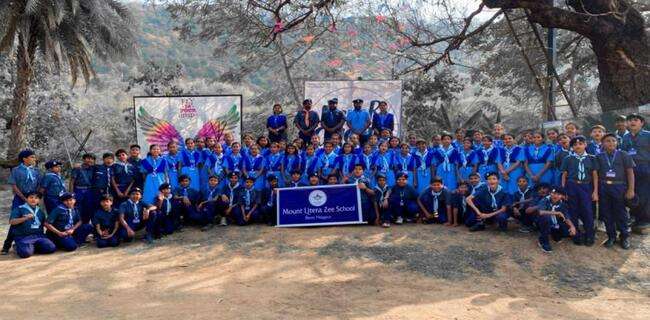 86
IT INFORMATION AND GUIDANCEAPPS AND SOFTWARE
87
DIGITAL SUPPORT
MLL Student App Content + Structure +Access Rights 
MLL Teacher App+ Structure + Access Rights 
EPFUTURE (LMS) for Academic Content + Evaluation support 
School Server ( Academic Content) 
TAT with MT Educare  for Gr 1 to 12 
+ SCHOOL SERVER CONTENT
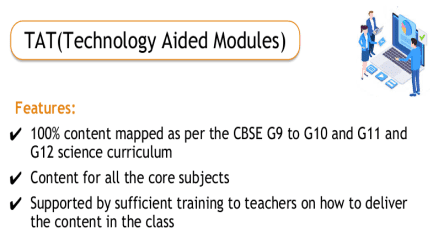 Teaching
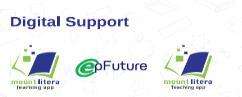 88
[Speaker Notes: Introduced MLL app for teachers and students in AY 22-23.
Introduced TAT( Technology Aided Teaching) Modules for Gr 9 to 12 in AY 2022-23
Introduced LMS – EPFUTURE our LMS platform in AY 2022-23
In all the platforms, need based data supported upgradation is in process]
Mount Litera Learning App – Installation process
Step 2: After installing the App Fill the Username and Password of your child. ex.  SZGN1111.Click Log In.
Step 1: Install the app from Play store /Apple store.
Link will be provided by school.
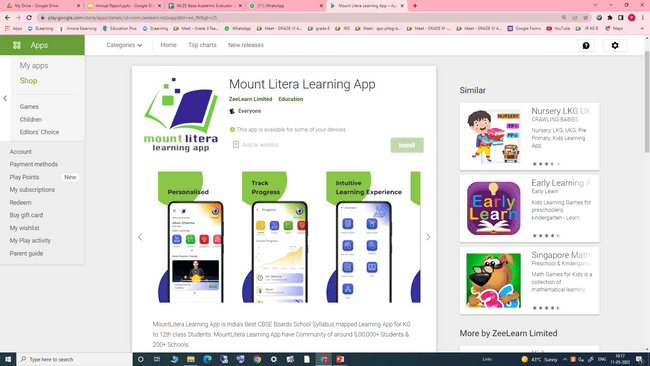 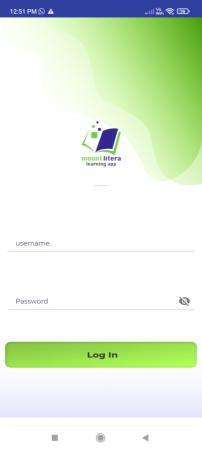 89
Mount Litera Learning App – Features
Change Play Back speed option on videos
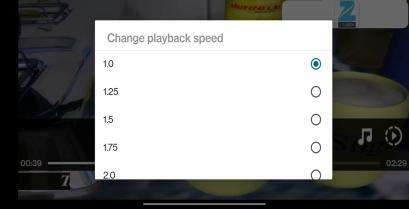 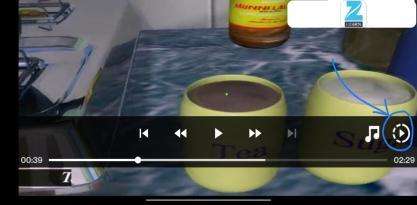 Bookmark option in front of videos
My Class Section added for Students
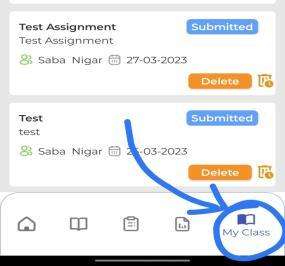 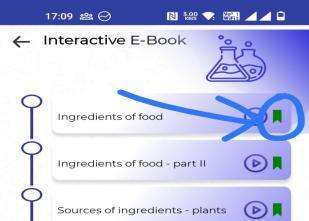 90
Mount Litera Learning App – New Features
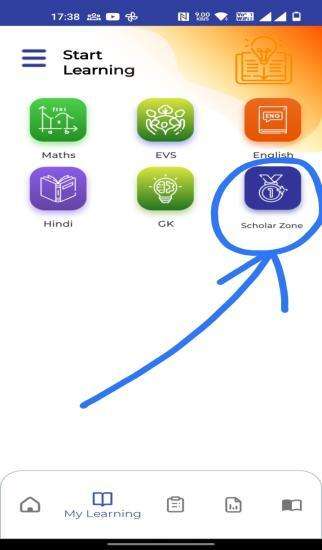 GK Subject added for classes 1st to 5th
Scholar Zone added for classes 1st to 3rd (To prepare students for Aptitude & Reasoning, videos along with interactive quizzes are available in “Brain Gym”)

      
 S. Chand Computer Books content is also available under  Cloud Manual
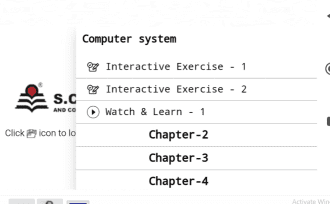 91
My Class Board
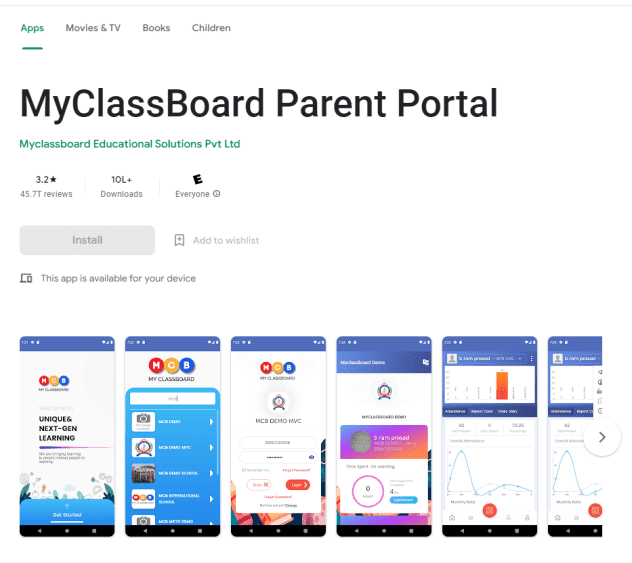 *My Class board is a communication app for parents using which they can download school  announcements, Class Diary, Class assignments, Events.

* MCB app will be used to pay School Fees.

*The app is available for both Android and iPhones.
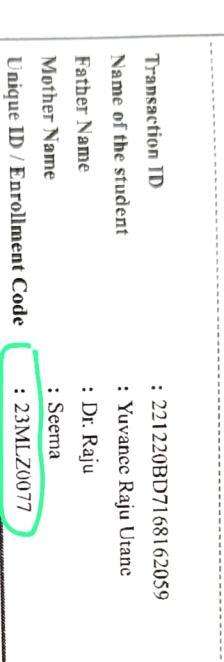 92
ASSESSMENT/ EVALUATION
93
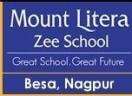 ASSESSMENT STRUCTURE GRADE  VI - VIII
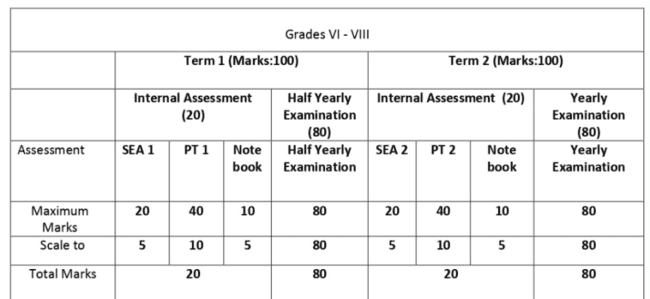 Note: School takes utmost care of students’ academic performance and does not encourage for private tuitions of any subject.
94
SEA (Subject Enrichment Activities)
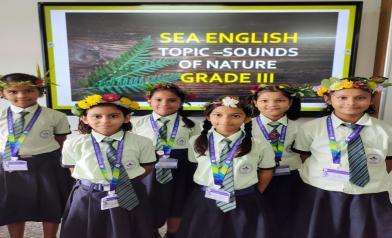 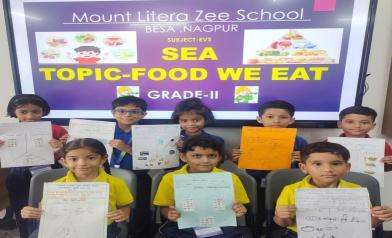 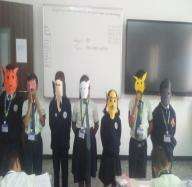 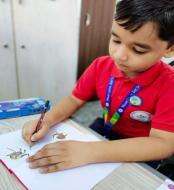 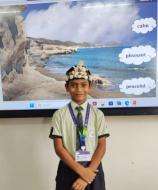 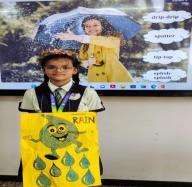 95
SOF Exams – Grade II to VIII
SOF Exam Dates:
IEO- 8 October, 2024
NSO- 12 November, 2024
IMO- 19 November, 2024

For  collecting registration 
amount of Olympiad exam,
One  date will be given from school.

 Kindly send the amount on that particular day only as it is difficult to keep a record of the same if not given on that specific day.
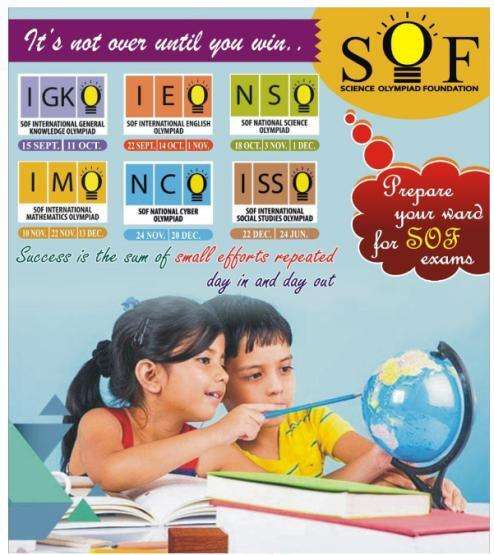 96
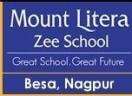 PTMs - Primary
PTM 1: 13 July, 2024 (I to VII) 
Paper Showing: 3 August 2024  (Grade VIII)
PTM 2 – 14 September 2024 ( Grade III to VII) 
Paper Showing – (Gr VIII) :19 October 2024
Paper Showing PTM (Gr III to VII): 16 November 2024
Open Day (Gr I to VIII): 30 November 2024
Paper Showing (Gr VIII) : 21 December 2024
Paper showing – PTM 3 ( Gr III Onwards): 15 February 2025
Open Day (Gr VIII): 22 February 2025
Paper showing – PTM 4  ( Gr III to VII): 19 April 2025
Open Day (Gr I & II): 25 April 2025
Open Day (Gr III to V): 26 April 2025
Open Day (Gr VI): 28 April 2025
97
COMMENCEMENT OF NEW ACADEMIC YEARIMPORTANT POINTS TO NOTE FOR SMOOTH FUNCTIONING OF THE SCHOOL
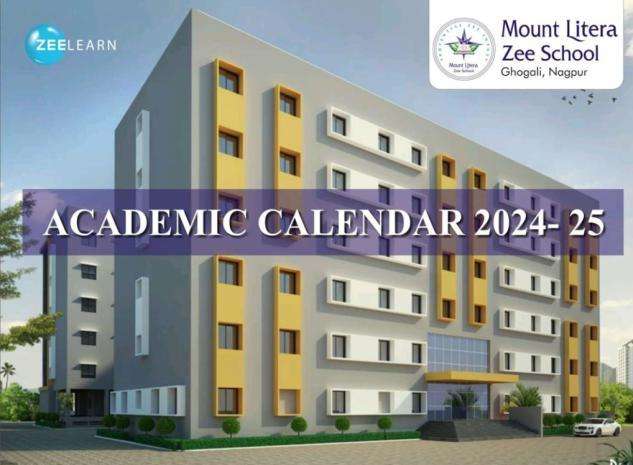 98
SCHOOL OPENING DATEPre-Primary & Grade I to VII1st  July, 2024School Timing For Students
99
Parent –Teacher/Admin Staff Meeting Time
Note: Please take a prior appointment for any sort of meeting.
100
Parent to School Communication
For any Admin/Transport  related queries, suggestions, feedbacks call on below mentioned school numbers.   0712-4067294 & 0712-2956469

Pre-primary calling hours for teachers 2:00 to 3:00 pm

Please feel free to call Our Co-ordinators between 10:00 am to 11:00 am on numbers mentioned below. After 11:00 am, you may drop a message on whats app. All your messages will be answered within 24 working hours.

Co-Ordinators :
 Grade 8th onwards  - Ms. Megha Pathak  -   7888018189
 Grade 4 to 7 – Ms. Ifrah Ahmed  - 7888018187
 Grade 1, 2 & 3  -  Ms. Dipti Sohoni - 7888018183
101
School to Parent Communication

All school related communication will be done through school portal MCB ONLY.

All circulars and announcements will be posted in MCB daily. Parents are requested to check the MCB app daily.

Grade wise Whatsapp community group will be used ONLY in case of emergency only.
102
Communication through ALMANAC
For Parent – Teacher communication, please write to Grade Educator through 	
Almanac on page no. 32 & 33.
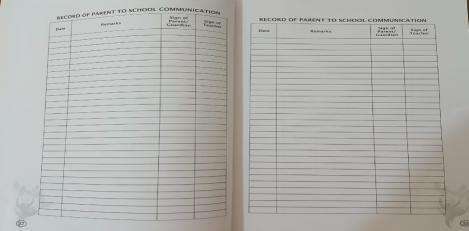 Grade Educator/ Subject Education to Parent communication, teacher will send the message through Almanac which has to check and signed daily by the parents.  (Almanac pg. no. 34 & 35)
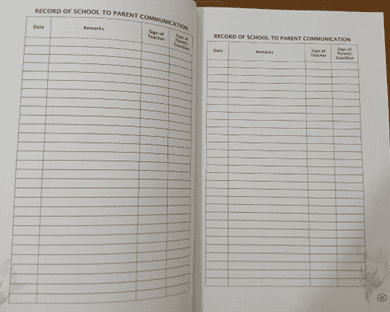 103
ANNUAL CALENDAR
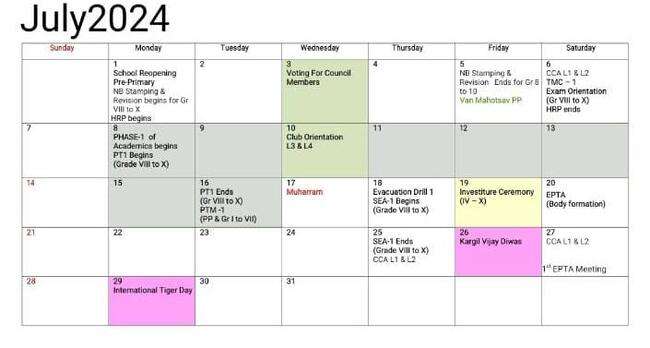 104
Book Distribution schedule
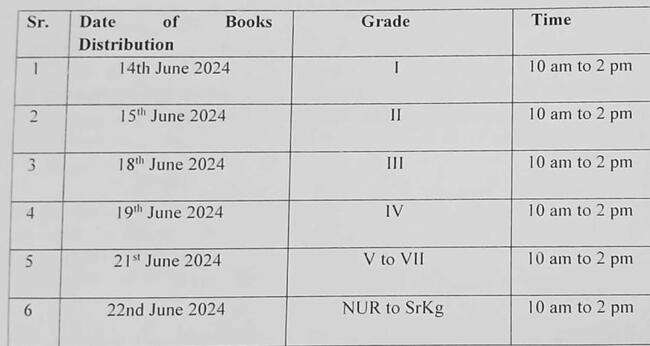 Uniforms will be available at D>J> Sales , Shop no12, Pyramid City,
Opposite Mount Litera Zee School,Besa.
Note: We request you to follow the time slot given to avoid any inconvenience. 
Also carry a big cloth/jute bag for the kit.
105
LEARNING RESOURCES
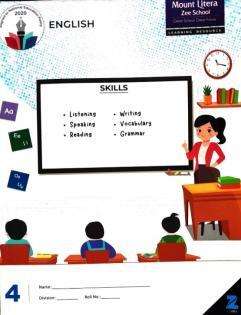 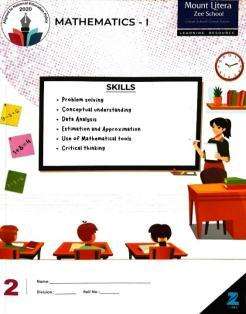 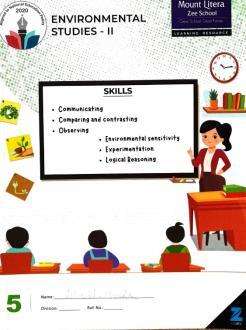 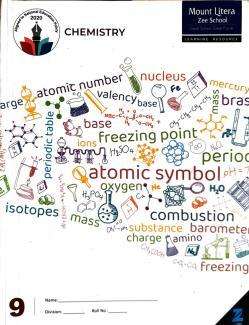 106
MLZS Enrichment ProgramsDCP and FLiP – Grade IV onwards
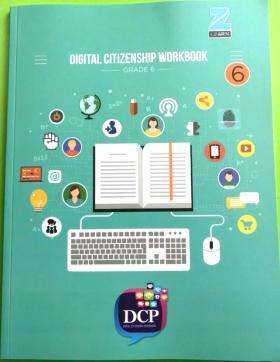 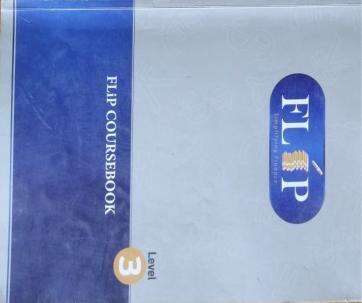 107
Dictionary Usage
We encourage the use of Dictionary Grade 3 onwards.
Each child should carry it daily to school.
It is not included in the Book Set, can be purchased from any
     stationery.
Need to be purchased only once.
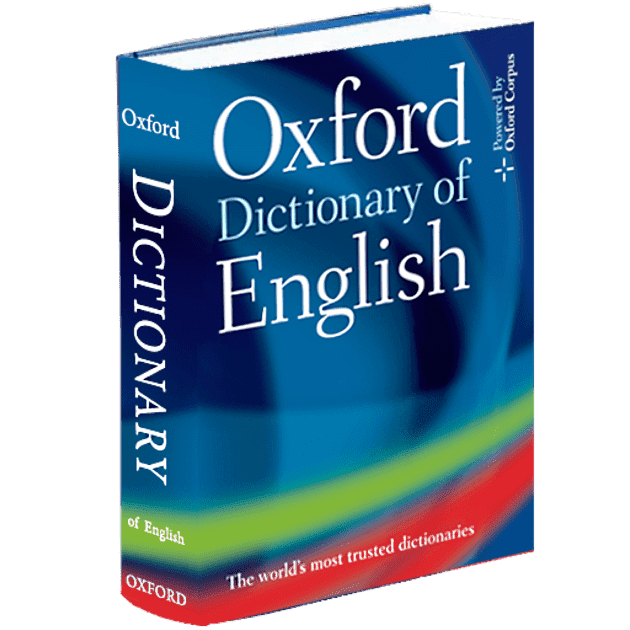 108
Syllabus Booklet
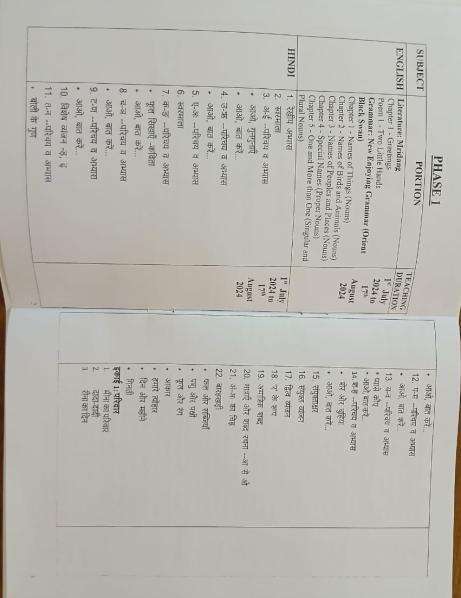 Any change in portion will be informed prior. 
Portion of G.K. Art and Music will be shared in advance before Term 1 and Term 2.
109
Learning Resources, Books, notebooks, Book list, Temporary I-card, Escort Card, Van Declaration form, Syllabus booklet will be given along with the Book Kit.
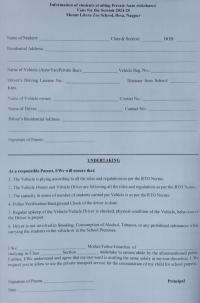 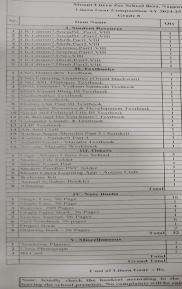 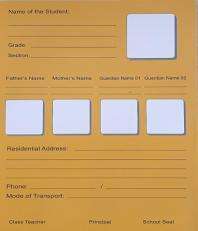 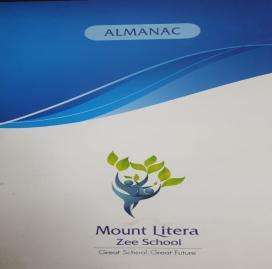 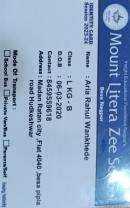 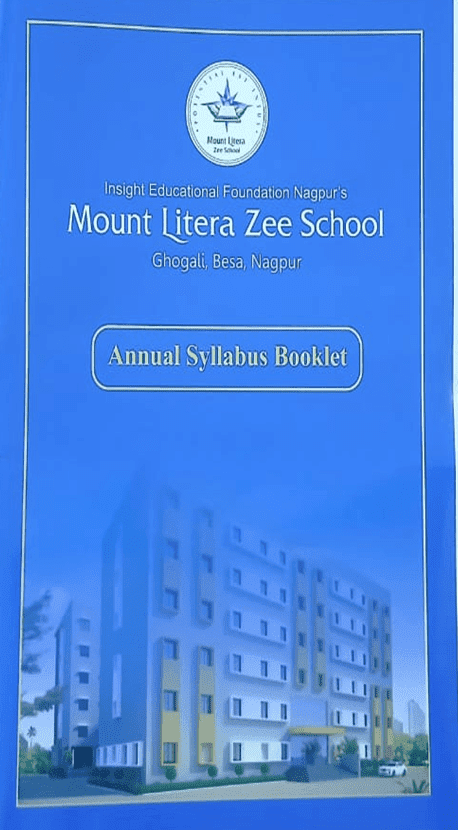 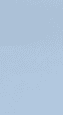 Permanent I-card will be provided soon
110
MLZS ALMANAC
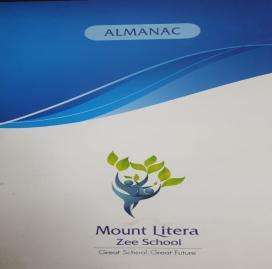 Parents are request to fill the Declaration pages (Student copy, Teachers copy & Admin copy pg. No. 3 to 8 ) thoroughly and send the duly filled Almanac on the very first day of school.
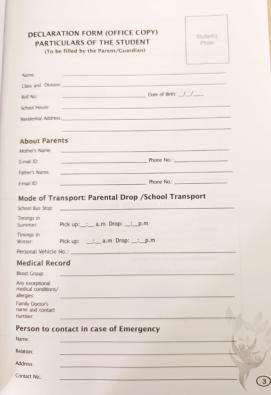 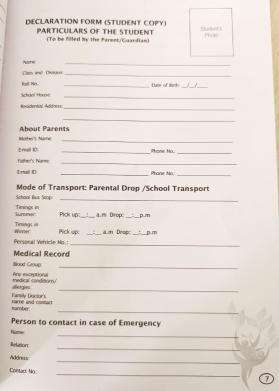 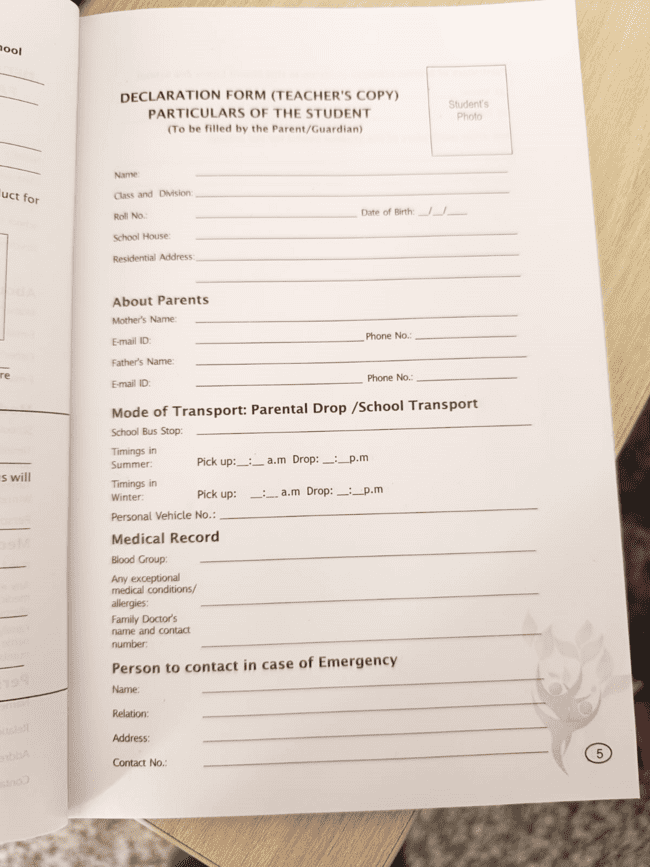 111
Period Distribution and Timing (Monday to Friday) Gr III  to VIII
112
School’s Daily Schedule
Reporting Time for Students: 8.45 a.m.
School Assembly: 9:00 am to 9:20 am
Fruit Break
DSP – Day Specific Program and  Supporting Period
Three Periods (35 mins each) Grade I & II 
Four Periods (35 mins each) Grade III onwards 
Lunch Break for Grade I & II – 11:35 am to 12:10 pm
Lunch Break for Grade III onwards – 12:10 pm to 12:45 pm
Three Periods (35 min each) Grade I & II 
Two Periods (35 min each) Grade III onwards
Short Break 
Two Periods Grade I & II , Grade III onwards 

Parents to send one full meal for long break, fruits for fruit break and dry snacks for short break respectively.  Parents to please send sufficient water, spoon and napkin with the tiffin.
Parents are requested to send healthy meal from Monday to Friday.
Saturday is a choice day for students.
113
Subjects Taught
Subjects for VI onwards-

       1. English Language / Literature
      2. Hindi                                           	
      3. Mathematics
      4. Science
      5. Computer
      6. Marathi 
       7. Sanskrit
       8. SST

      9. GK and Life Skill
      10. Art and craft 
      11. Sports
      12. Dance        	              
      13. Music
      14. Library
(Grade 4 onwards DCP & Flip)
114
Regular School Uniform
Boys
Girls
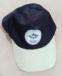 Olive Green Shirt and Navy Blue Shorts or  Trousers,
Black Velcro shoes, Navy blue socks, Tie and Belt.
Olive Green Shirt and Navy Blue Tunic / Skirt and tights/shorts.
Black Velcro shoes, Navy blue socks, Tie and Belt, Black hairbands/ clips.
School cap
For all
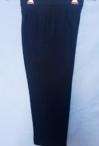 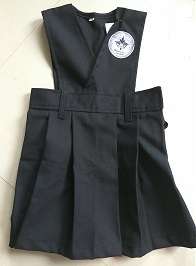 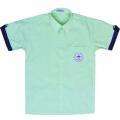 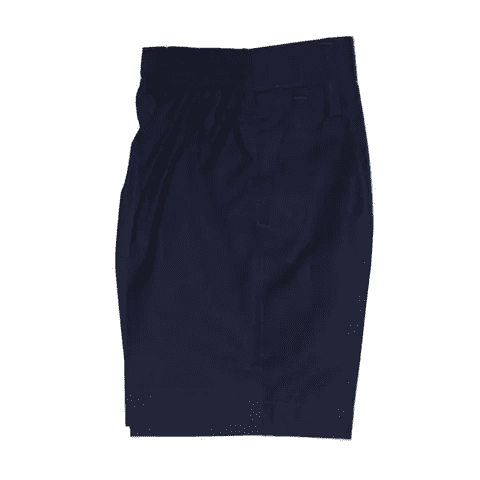 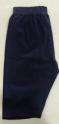 Tie
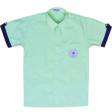 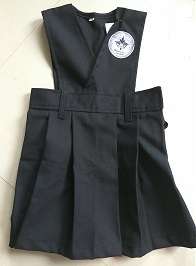 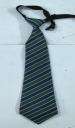 I – IV 
Shorts
V – VIII 
Trousers
Shirt
Cycling 
shorts
Shirt
Skirt – I to IV
V to VIII
  Tunic
115
Note: *Make sure your child wears the ID card everyday. 
**On the day of PTM students should come in school uniform .
Winter Uniform COMMON for Boys and Girls
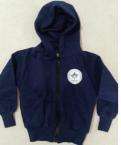 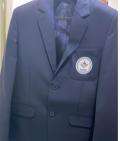 Winter Uniform 
grade I to IV
Winter Uniform  
grade V onwards
Scout and Guide Uniform :Thursday
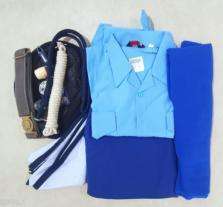 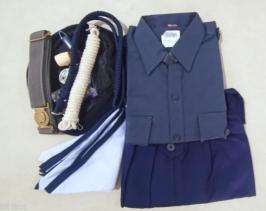 GIRLS:

VI to VIII
BOYS:

VI to VIII
116
House System & Uniform (Primary)
House colour T - Shirt and Blue Track Pants  + Black shoes, Navy blue socks.
Blue House
Christopher
Columbus
Red House
Leonardo
Da Vinci
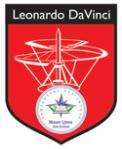 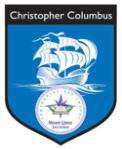 Yellow House 
Albert
Einstein
Green House
Mahatma
Gandhi
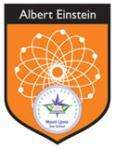 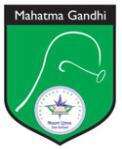 Wednesday and Saturday :- House Uniform
117
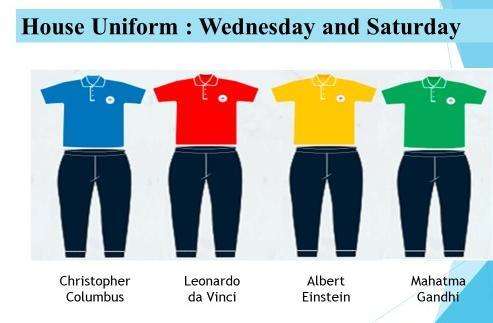 118
Birthday Policy
If the students want to celebrate their birthday in school, they may bring any small chocolate of value Rs. 2 or Rs. 5 . In case if it is found having more value, the entire packet will be returned. 
 Parents are requested not to give any fancy/gold/silver gift or token of gratitude to the educators.
 No birthday parties will be held in school.
 No birthday gifts or return gifts will be exchanged with students.
 Private birthday invitations should not be sent in school.
 Send your child in decent  dress along with I-card.
Long gowns/frocks and fancy items are not allowed.
119
Innovation of Session 2024-25
120
DSP Day Specific Plan-   (Grade 1 onwards)
121
Expectations from Parents
Show respect and support for your child, the educators, and  the school.
 Do not talk ill about any educator or school authority in  front of the students.
 Have positive attitude towards the school and cooperate with the teachers   towards the betterment of the student. 
 Develop reading habit in your child by example.
 Support the school’s discipline policy.
 Encourage the child to be regular and punctual in attending the school.
Requests for half days should not be made once the child has reached school until it is an emergency situation.
122
Pledge by Mount Literans
I will trim my hair every month.
I will cut my nails on Sundays.
I will wash my school bag, tiffin bag, tie & I-card lanyard every fortnight.
I will organize my bag everyday.
I will wear Clean & Ironed Clothes daily.
I will never be late to school.
I will always respect my parents and teachers and obey them.
123
Transport Facility
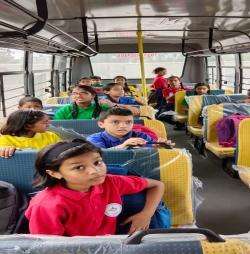 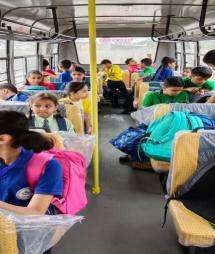 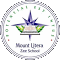 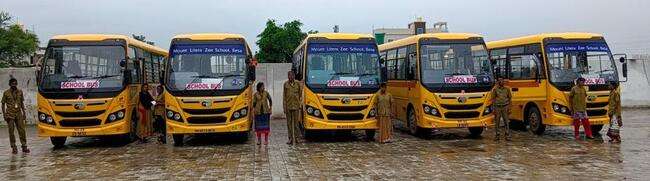 MODES OF TRANSPORT1. School Transport Facility is available in school. Fleet In-charge – Mr.Parmanand Mate and Mr.Umeshwar Barapatre2. Parents availing private van for their ward are requested to fill the Van Declaration Form (to be given with the book set) and submit it compulsorily on the first day of school.3. Parents/Van drivers coming to collect their ward to please carry Escort card.4. To keep a track of students coming to school by van, on the First day of school, please send the students at 9.30 am. School will take photograph of van students with their respective van and van drivers on the first day itself (For safety purpose).
125
Transport Facilities provided by school-
All the buses are approved by RTO as per the Motor Vehicle Act  
   specially made for school buses.   
> Drivers and Lady Conductors wear Uniform and follow safety 
    rules.
> GPRS system with camera & panic button are installed in each 
   buses.
> Seat adjacent to jack knife door are rear facing to prevent the children  
   from falling through the door.
> A fully equipped First-Aid Box is there in the bus.
   All the buses have Speed Governor approved by RTO as per the  
   Motor Vehicle Act specially made for school buses.
> Special training is provided to the drivers and conductors and review 
   would be taken after every quarter.
> GPRS tracking app access is provided to the parents.
> We provide Messaging Notification on Pick-up and Drop point to  
   the Parents.
126
GPRS tracking application access
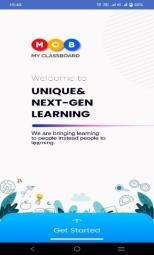 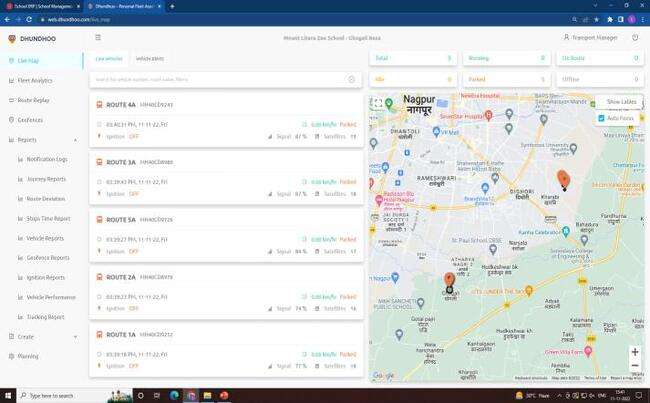 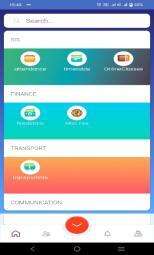 127
Sample Bus Route Planning
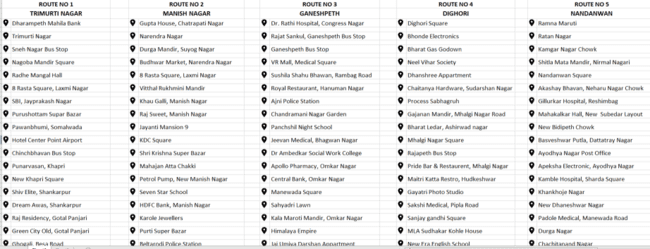 128
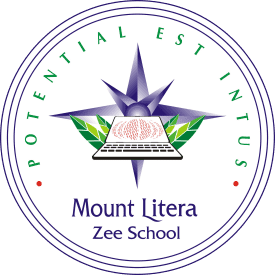 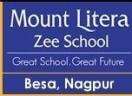 Know more about us
School Website :	
  www.mountliteraghogali.com

  Facebook Page:
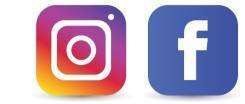 https://www.facebook.com/mountliterabesa/ 

You Tube Channel :
https://www.youtube.com/channel/UCAR4GcspgghrllvzTncGgmg 

 Instagram handle https://instagram.com/mlzs_besa?igshid=MzRlODBiNWFlZA==
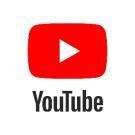 129
Teachers and Parents together 
give children 
Roots to grow
and
Wings to fly high.
Thank  you !!
130